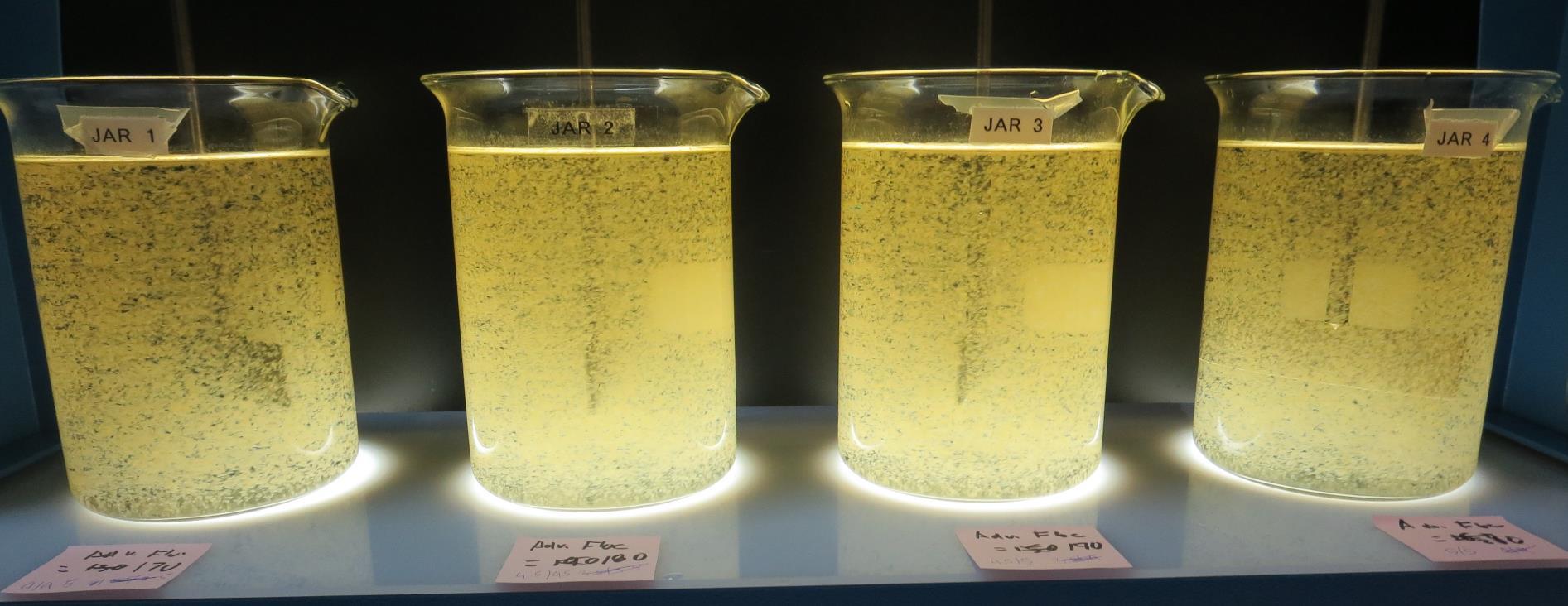 Heritage Ranch CSDCA4010012San Luis Obispo CountyJar Test
by Guy Schott, P.E.
February 22, 2021
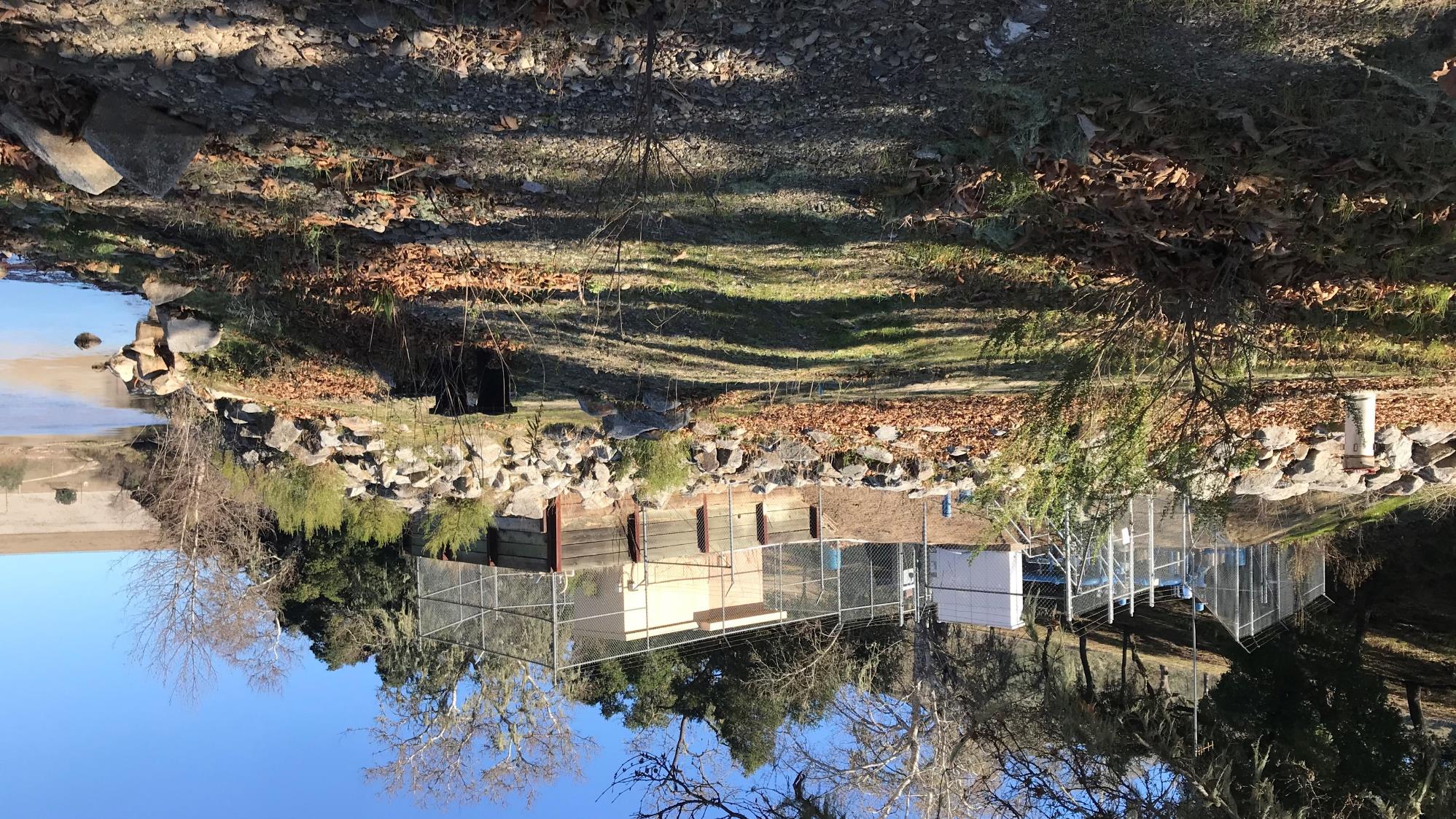 Source Water:Well 01 (Nacimiento River)
UVT/UVA, pathlength 10 mm
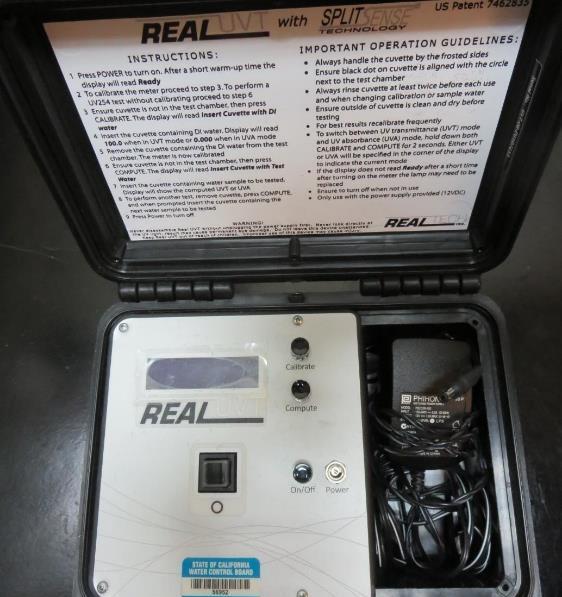 UV transmittance (UVT) is a measurement of the amount of ultraviolet light (254 nm) that passes through a water sample compared to the amount of light that passes through a pure water sample. The measurement is expressed as % UVT.
%UVT = 10(-UVA) x 100%
UV absorbance (UVA) is calculated as a relative measure of the amount of light absorbed by a water sample compared with the amount of light absorbed by a pure water sample.  
UVA = -log(%UVT/100)
Heritage Ranch CSD Source WaterCharacteristics, February 22, 2021
Source 
pH: 7.82
Alkalinity: 70 mg/L as CaCO3
Turbidity: 88 NTU
UVT: 30.9%, 
UVA: 0.508/cm
0.4 um Filtered
Turbidity: 0.86 NTU
UVT: 63.1%, 
UVA: 0.199/cm
Source (post-KMnO4/PAC)
pH: 7.88
Alkalinity: 73 mg/L as CaCO3
Turbidity: 65 NTU
UVT: 41.3%, 
UVA: 0.384/cm
0.4 um Filtered
Turbidity: 0.61 NTU
UVT: 68.0%, 
UVA: 0.167/cm
Heritage Ranch CSD WTP Water Characteristics, February 22, 2021Treatment Plant: Plate Settlers followed by Roberts Filtration
Plant Coagulant Dose:
Alum(dry): 34.5 mg/L
Clarifloc C-378: 7 mg/L (pDADMAC solution)
Plant Filtrate Water (pre-chlorination
pH: 7.42
Alkalinity: 60 mg/L as CaCO3
Turbidity: 0.19 NTU
UVT: 86.5%, 
UVA: 0.062/cm

Filtrate Water (post-chlorine)
Turbidity: 0.11 NTU
UVT: 90.9%, 
UVA: 0.041/cm
Applied Coagulants for Jar Testing (1)
Aluminum Sulfate (Product)
Al2(SO4)3*14.3H20 (Liquid)
48%  Aluminum Sulfate
52% Water
8.2% Al2O3
4.3% Al
0% Basicity
SG = 1.32
NSF limit: 400 mg/L (product)

As hydrated Al2(SO4)3*14.3H20
17% Al2O3
Polydyne Incorporated
Clarifloc C-378
SG = 1.0 – 1.2
pDADMAC (20% active, 80% H2O)
NSF limit: 50 mg/L (product)
Product dose 5 mg/L = 1 mg/L pDADMAC active
Applied Coagulants for Jar Testing (2)
Pro Pac 9810 (NTU Technologies)
45-50% Aluminum Chlorohydrate 
45-50% Water
~22.4% Al2O3
~11.9% Al
83% Basicity
5% polyamine (50% water, 50% active polyamines)
SG = 1.25-1.34
NSF limit: 200 mg/L as Product; 
Product dose 40 mg/L = 1 mg/L polyamines active
BWS, Inc.
AdvFloc-CTC-00011
Polyaluminum Hydroxy Chlorosulfate
12.55% Al2O3
6.64% Al
64.9% Basicity
SG = 1.299
NSF limit: 250 mg/L as Product
Applied Coagulants for Jar Testing (3)
Pro Pac 9800 (NTU Technologies)
50% Aluminum Chlorohydrate 
50% Water
23.62% Al2O3
12.5% Al
83% Basicity
SG = 1.25-1.34
NSF limit: 250 mg/L as Product;
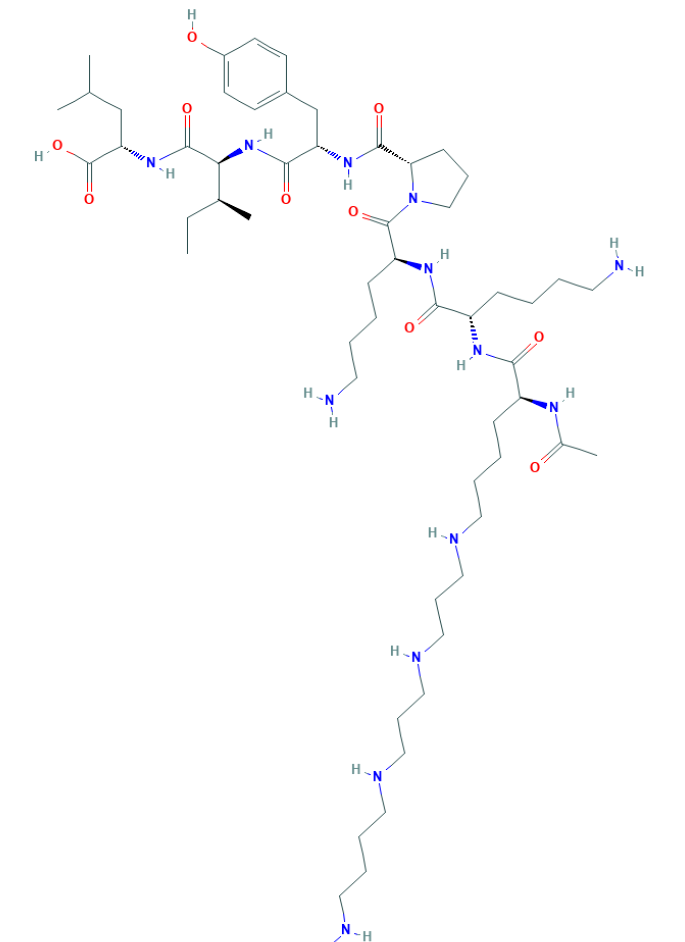 PolyamineC59H108N14O10MW: 1,173.6 g/mol
CH3
Diallyldimethylammonium chloride orN-allyl-N,N-dimethylprop-2-en-1-aminium chloridepDADMACC8H16ClNMW: 161.67 g/mol
CH2
CH2
N
+
CH
CH
CH2
CH2
CH3
Cl-
Laboratory Charge Analyzer
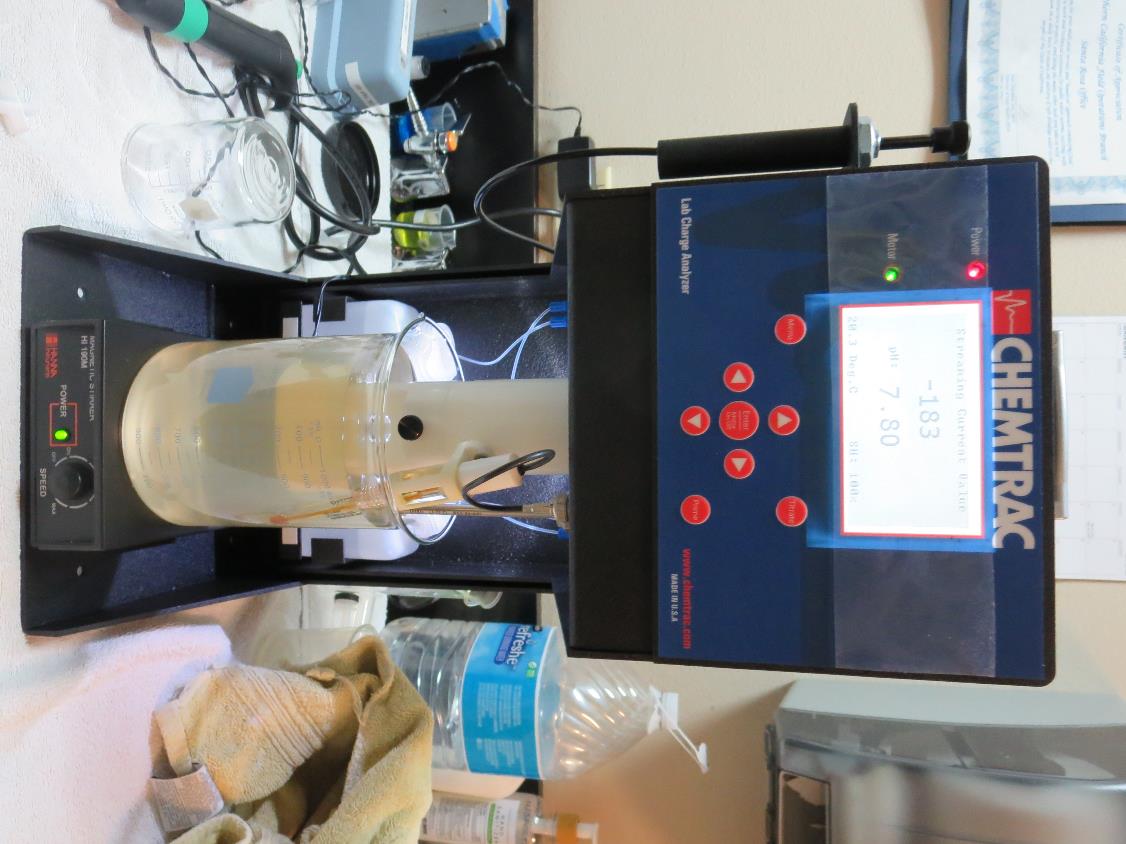 LCA: Used to determine coagulant demand of a source water entering the treatment plant.
Source pH: 7.8 (post KMnO4 oxidation)

LCA #1: Alum:  45.8 mg/L as hydrated 
pH adjusted to 6.7 with acetic acid

LCA #2: 9810: 40 mg/L
pH adjusted to 7.6 with acetic acid

LCA #3: AdvFloc CTC-00011: 136 mg/L
pH adjusted to 7.6 with acetic acid
Coagulant Information
Unless stated otherwise, all coagulant doses are reported as Product (100% strength).
Aluminum Sulfate doses are reported as hydrated Al2(SO4)3*14.3H20.

Preparation of coagulant stock solutions are generally 1.0 and/or 0.1 percent strength using 100 and/or 200 mL volumetric flasks.
Finnpipette F2 variable volume pipette, capacity 100-1000 micro liters is used for stock solution preparation and coagulant aid jar test dosing.
Finnpipette F2 variable volume pipette, capacity 0.5-5 mL is used for primary coagulant jar test dosing.
Heritage Ranch CSD; Source Well 01 (Nacimiento River) Summary of Plant Coagulant/Dose Jar vs. Optimum Dose and Coagulants
Jar Test – Filtrate Water Spiked with 2.2 mg/L NaOClPlant Coagulant Dose vs. Optimum Dose and Coagulant
Source Water: (pH: 7.88, Alkalinity: 73 mg/L)
*Note: Predicted treated water pH is based on a closed system (no CO2 loss).  In an open system (water exposed to atmosphere), lost of CO2 can be up to 60% thereby raising pH.  Alkalinity is not affected by CO2 lost.  The Heritage Ranch CSD treatment plant is considered an open system.
Heritage Ranch CSD; Source Well 01; Jar Test 1 - 8 ResultsFlash Mix 200 RPM (30 sec); Floc Mix 30 RPM (5 min)
Heritage Ranch CSD; Source Well 01; Jar Test 9 - 16 ResultsFlash Mix 200 RPM (30 sec); Floc Mix 30 RPM (5 min)
Heritage Ranch CSD; Source Well 01; Jar Test 17 - 24 ResultsFlash Mix 200 RPM (30 sec); Floc Mix 30 RPM (5 min)
Heritage Ranch CSD; Source Well 01; Jar Test 25 - 28 ResultsFlash Mix 200 RPM (30 sec); Floc Mix 30 RPM (5 min)
Heritage Ranch CSD; Source Well 01; Jar Test 29 - 36 ResultsFlash Mix 200 RPM (30 sec); Floc Mix 30 RPM (5 min)
Heritage Ranch CSD; Source Well 01; Jar Test 37 - 40 ResultsFlash Mix 200 RPM (30 sec); Floc Mix 30 RPM (5 min)
Heritage Ranch CSD; Source Well 01; Jar Test 41 - 48 ResultsFlash Mix 200 RPM (30 sec); Floc Mix 30 RPM (5 min)
Heritage Ranch CSD; Source Well 01; Jar Test 49 - 52 ResultsFlash Mix 200 RPM (30 sec); Floc Mix 30 RPM (5 min)Results compares plant dose (Jar 49) with optimum Alum dose and other coagulants (AdvFloc & 9800).
Heritage Ranch CSD; Source Well 01; Jar Test 53 - 56 ResultsFlash Mix 200 RPM (30 sec); Floc Mix 30 RPM (5 min)Jars 53 & 55 (Source, without pre-oxidation); Jars 54 & 56 (Source, post-oxidation KMnO4)
Jars 1-4 TestFlash Mix 30 Sec (200 RPM)Floc Mix 5 min (30 RPM)Post-KMnO4 OxidationApplied Coagulant Alum
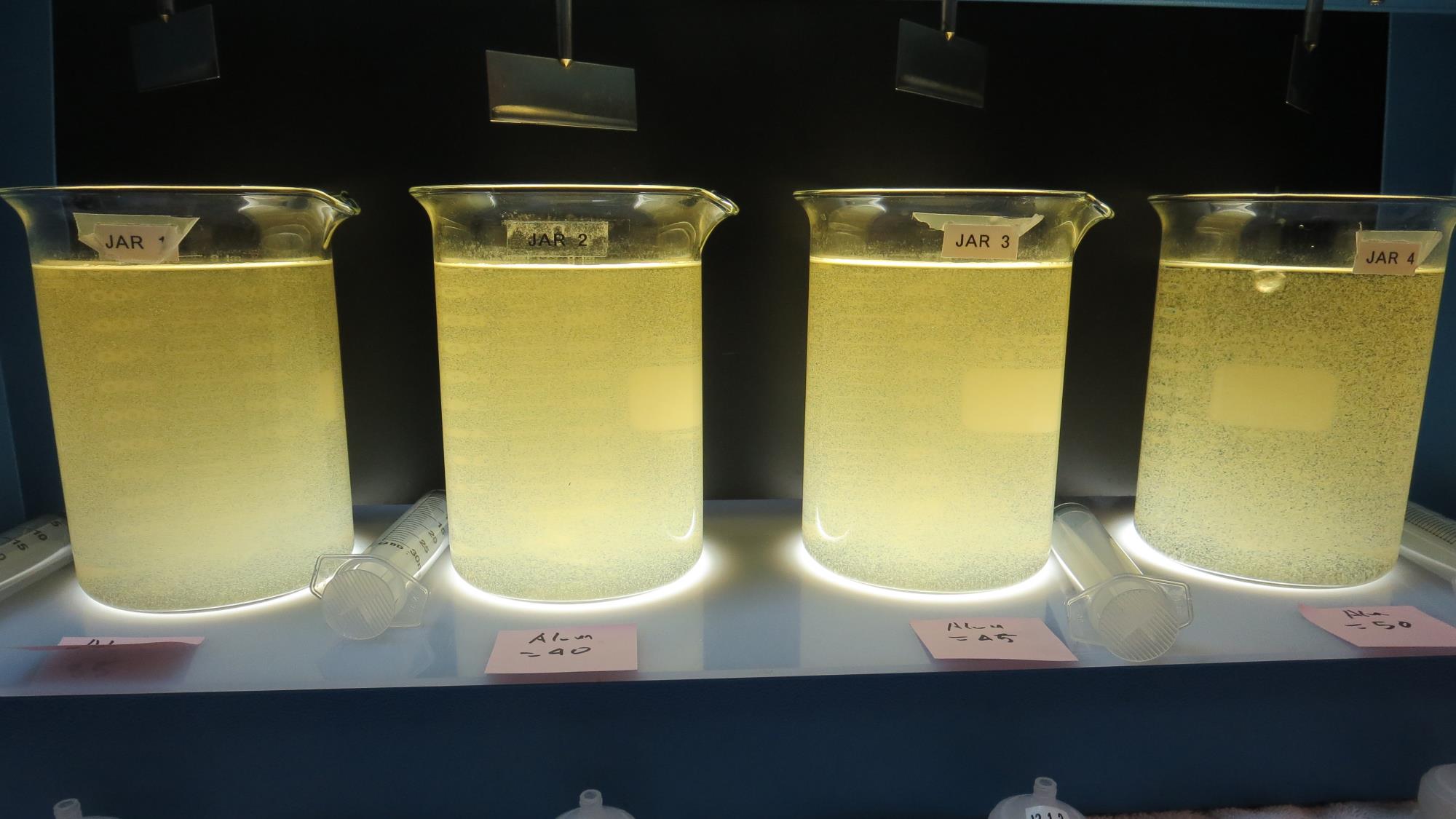 35 mg/L Alum
Filtrate 1.06 NTU
UVT: 82.3%
UVA: 0.084/cm 
UVA Reduction 57.8%
Settled: 13.3 NTU
40 mg/L Alum
Filtrate 1.00 NTU
UVT: 82.5%
UVA: 0.083/cm 
UVA Reduction 58.3%
Settled: 11.4 NTU
45 mg/L Alum
Filtrate 0.66 NTU
UVT: 84.1%
UVA: 0.075/cm 
UVA Reduction 62.3%
Settled: 8.68 NTU
50 mg/L Alum
Filtrate 0.28 NTU
UVT: 87.1%
UVA: 0.059/cm 
UVA Reduction 70.4%
Settled: 3.79 NTU
Jars 1-4:  End of 5-minute flocculation (30 RPM) duration.
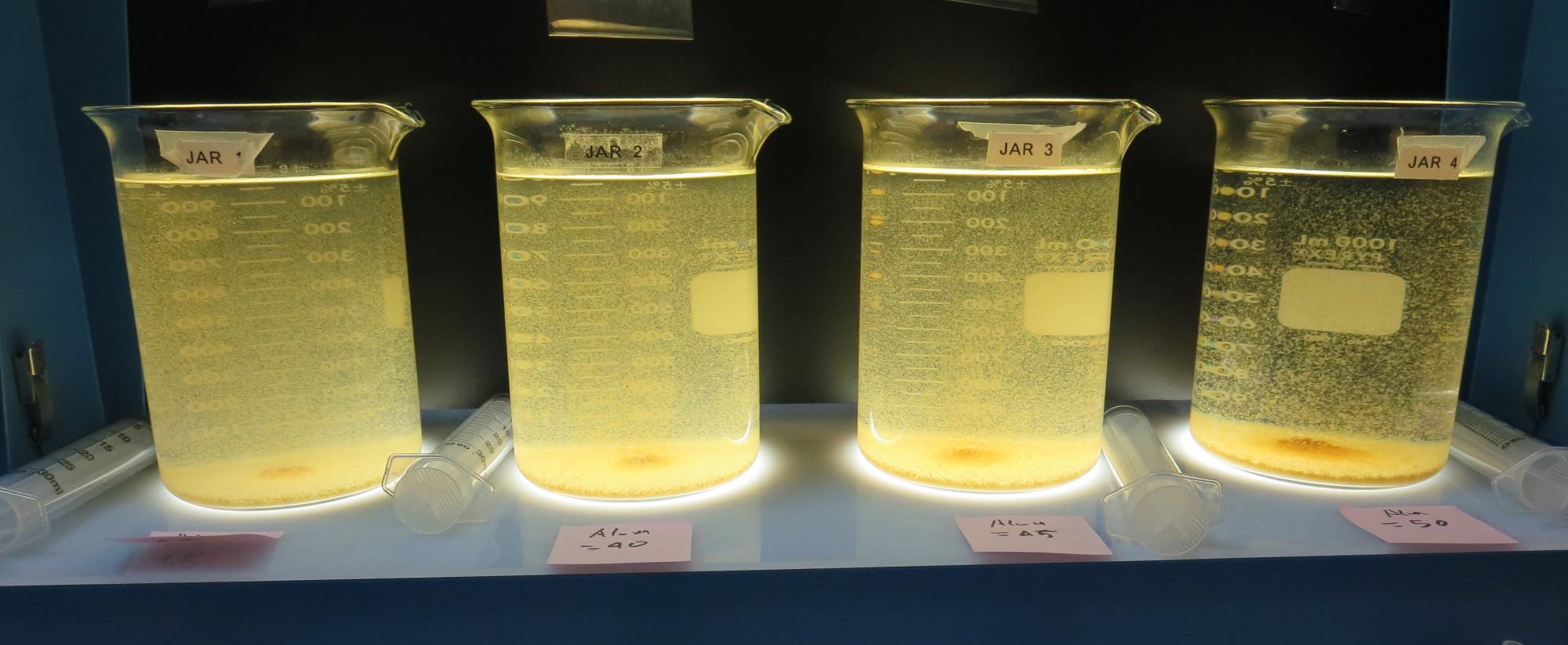 Jars 1-4: After 5 min of settling, 25 mL is syringed for filterability and %UVT/UVA.
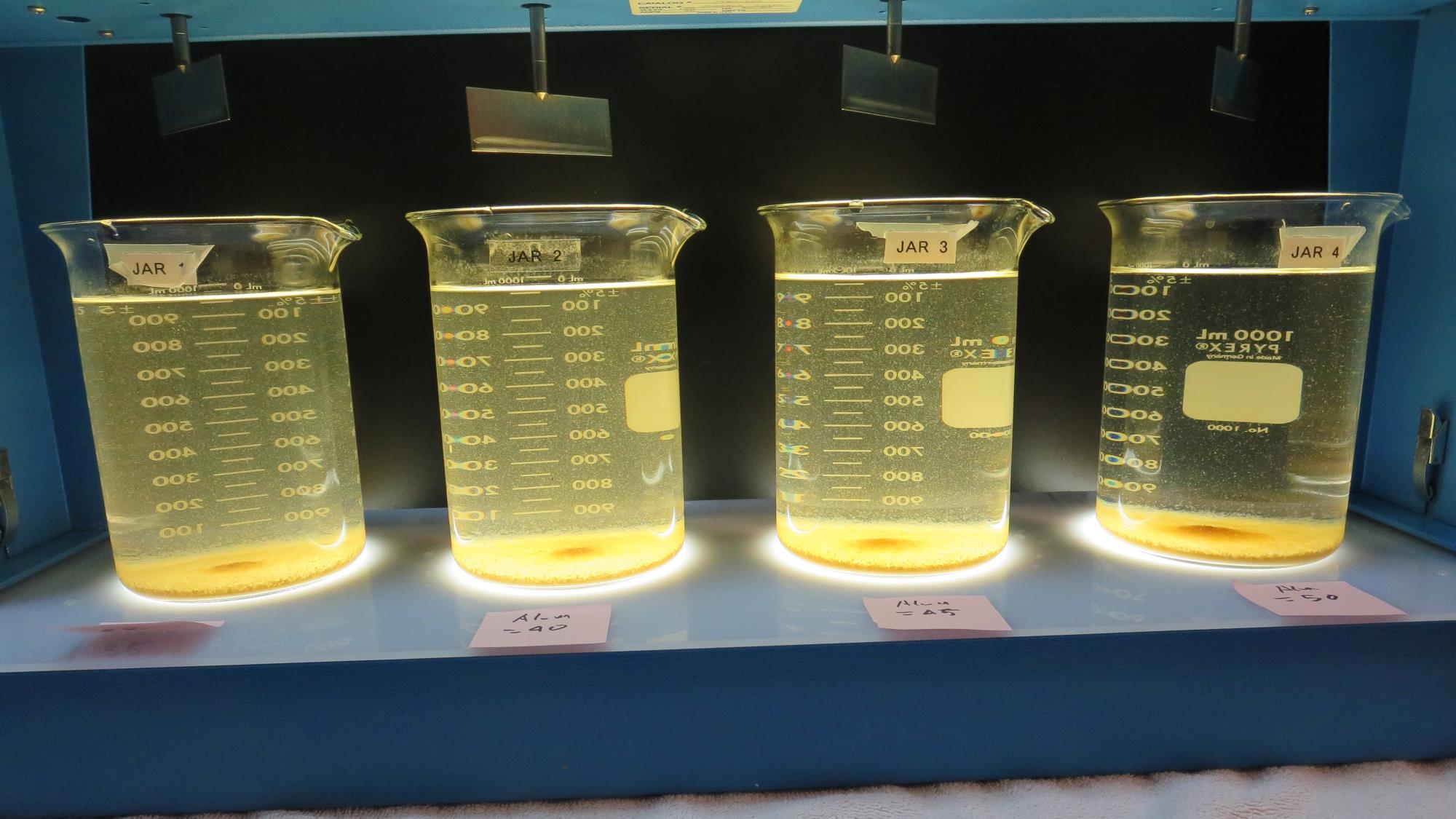 35 mg/L Alum
Filtrate 1.06 NTU
UVT: 82.3%
UVA: 0.084/cm 
UVA Reduction 57.8%
Settled: 13.3 NTU
40 mg/L Alum
Filtrate 1.00 NTU
UVT: 82.5%
UVA: 0.083/cm 
UVA Reduction 58.3%
Settled: 11.4 NTU
45 mg/L Alum
Filtrate 0.66 NTU
UVT: 84.1%
UVA: 0.075/cm 
UVA Reduction 62.3%
Settled: 8.68 NTU
50 mg/L Alum
Filtrate 0.28 NTU
UVT: 87.1%
UVA: 0.059/cm 
UVA Reduction 70.4%
Settled: 3.79 NTU
Jars 1-4: After 25-minutes of settling, settled water turbidity is taken.
Jars 5-8 TestFlash Mix 30 Sec (200 RPM)Floc Mix 5 min (30 RPM)Post-KMnO4 OxidationApplied Coagulant Alum
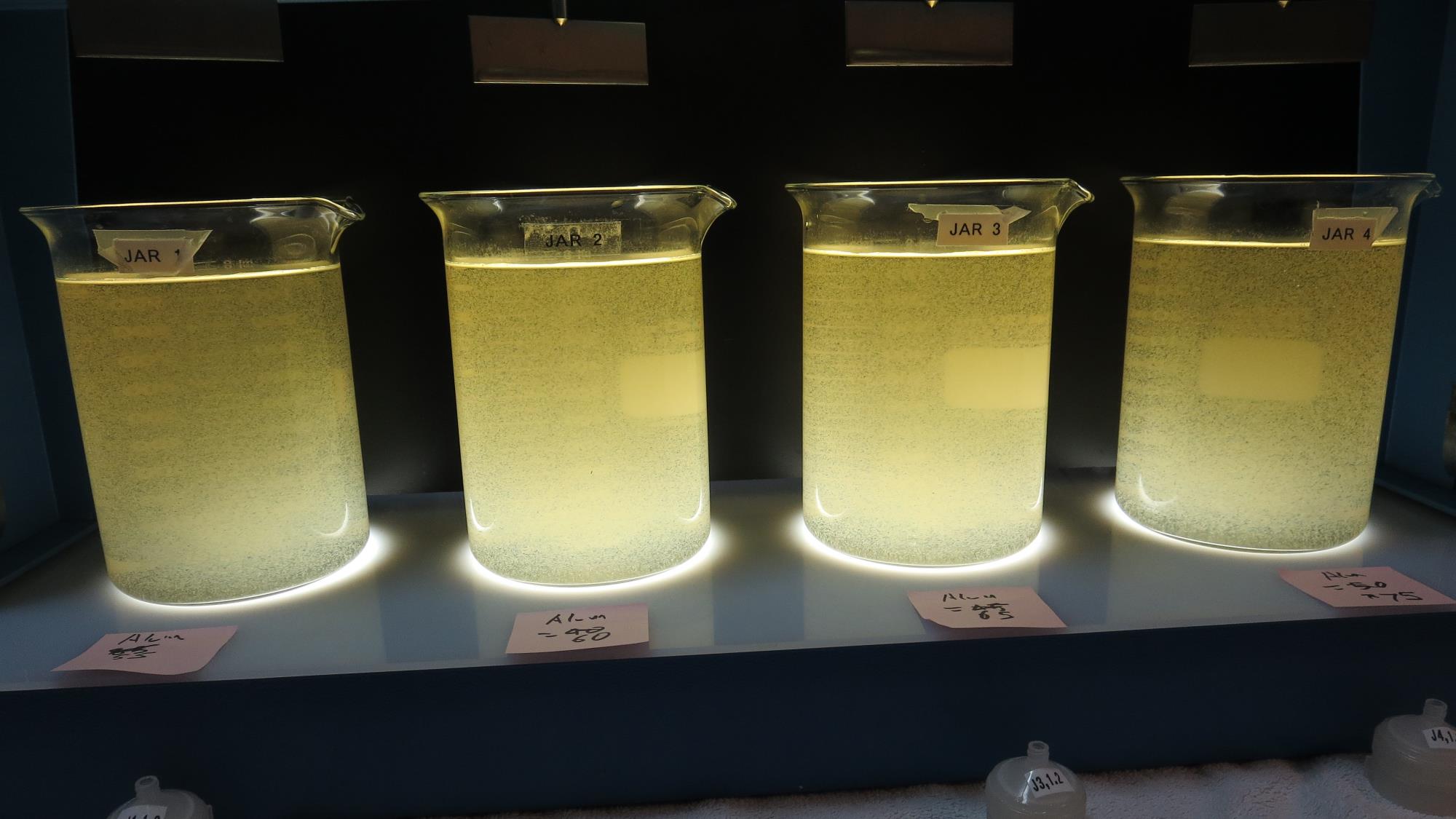 65 mg/L Alum
Filtrate 0.26 NTU
UVT: 88.5%
UVA: 0.052/cm 
UVA Reduction 73.9%
Settled: 3.79 NTU
70 mg/L Alum
Filtrate 0.16 NTU
UVT: 89.8%
UVA: 0.046/cm 
UVA Reduction 76.9%
Settled: 2.79 NTU
60 mg/L Alum
Filtrate 0.26 NTU
UVT: 88.3%
UVA: 0.053/cm 
UVA Reduction 73.4%
Settled: 4.29 NTU
55 mg/L Alum
Filtrate 0.27 NTU
UVT: 87.4%
UVA: 0.058/cm 
UVA Reduction 70.9%
Settled: 5.03 NTU
Jars 5-8:  End of 5-minute flocculation (30 RPM) duration.
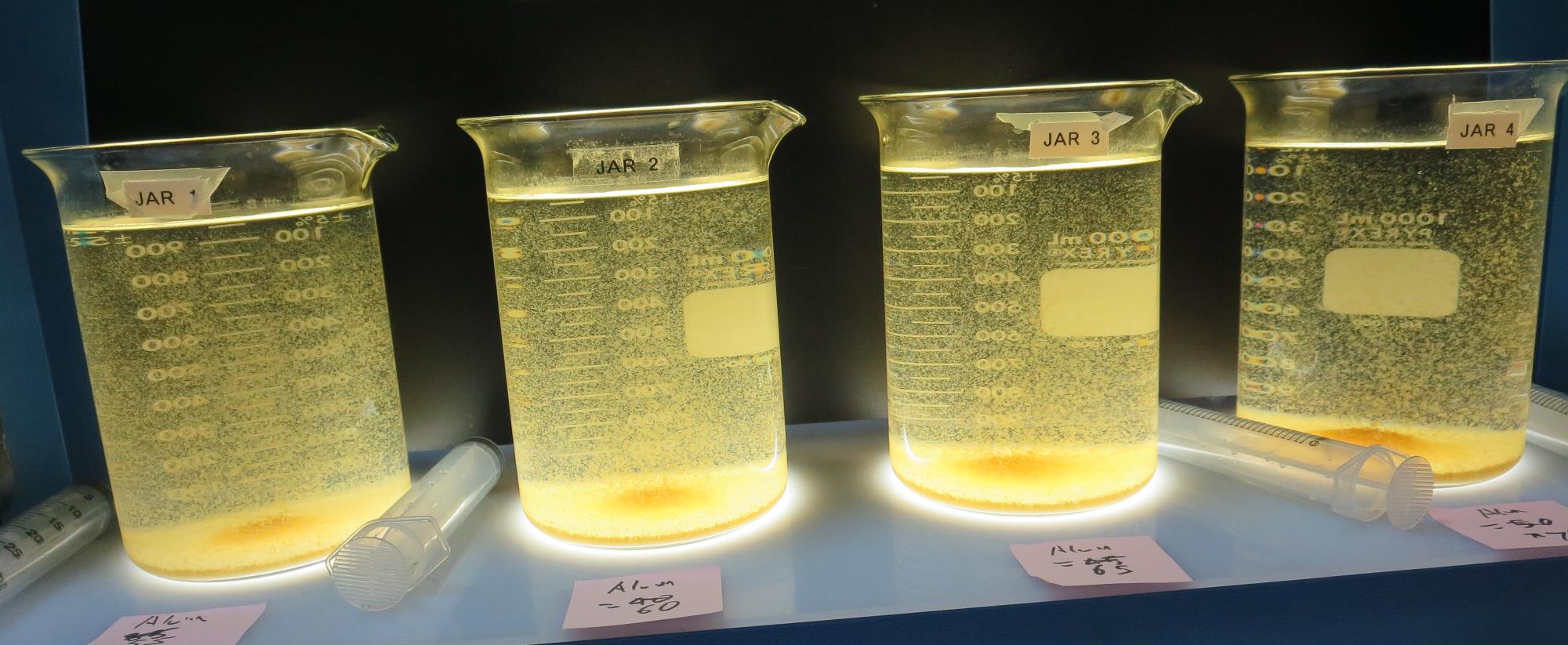 Jars 5-8: After 5 min of settling, 25 mL is syringed for filterability and %UVT/UVA.
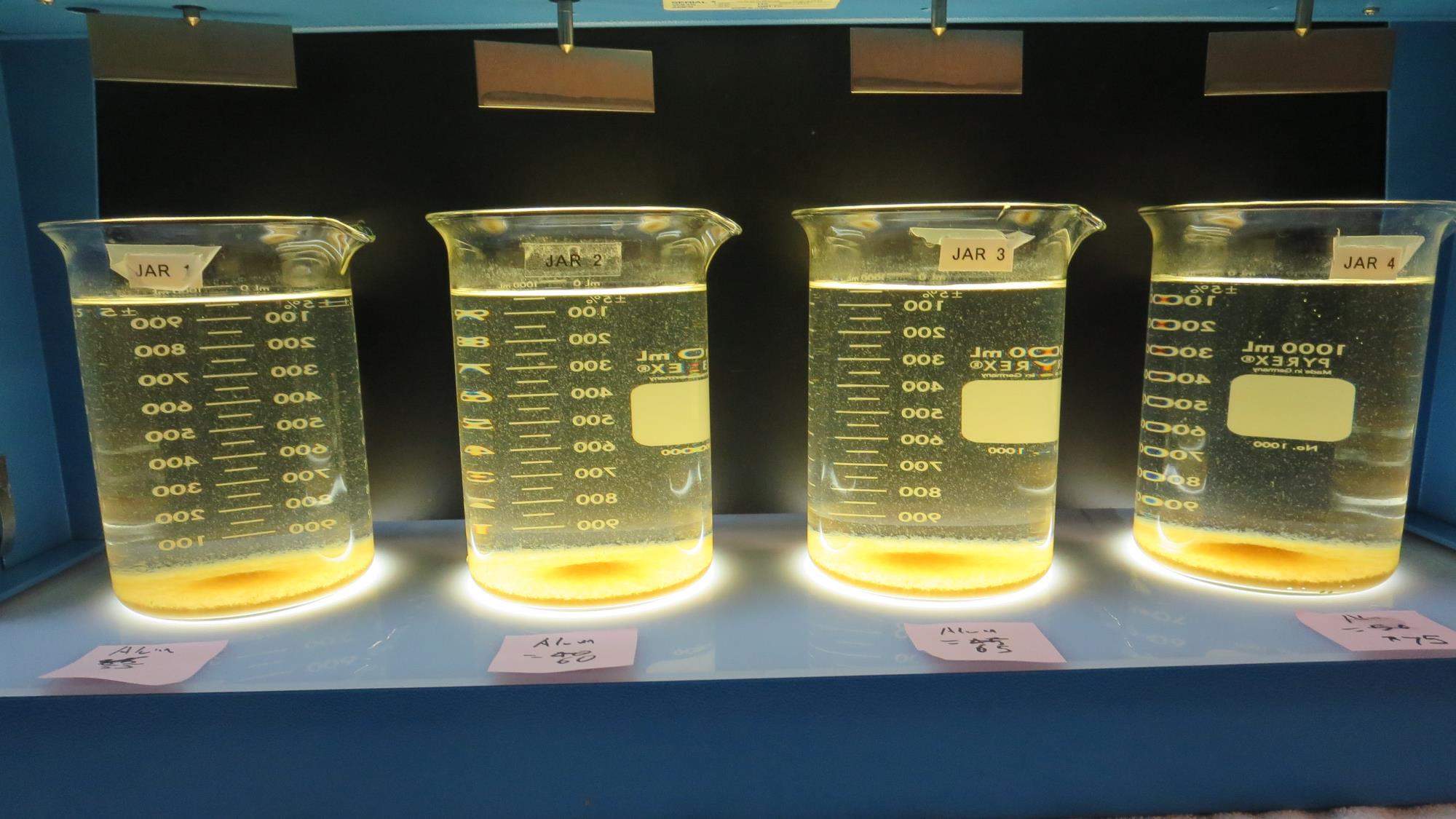 65 mg/L Alum
Filtrate 0.26 NTU
UVT: 88.5%
UVA: 0.052/cm 
UVA Reduction 73.9%
Settled: 3.79 NTU
70 mg/L Alum
Filtrate 0.16 NTU
UVT: 89.8%
UVA: 0.046/cm 
UVA Reduction 76.9%
Settled: 2.79 NTU
60 mg/L Alum
Filtrate 0.26 NTU
UVT: 88.3%
UVA: 0.053/cm 
UVA Reduction 73.4%
Settled: 4.29 NTU
55 mg/L Alum
Filtrate 0.27 NTU
UVT: 87.4%
UVA: 0.058/cm 
UVA Reduction 70.9%
Settled: 5.03 NTU
Jars 5-8: After 25-minutes of settling, settled water turbidity is taken.
Jars 9-12 TestFlash Mix 30 Sec (200 RPM)Floc Mix 5 min (30 RPM)Post-KMnO4 OxidationApplied Coagulant AdvFloc CTC-00011
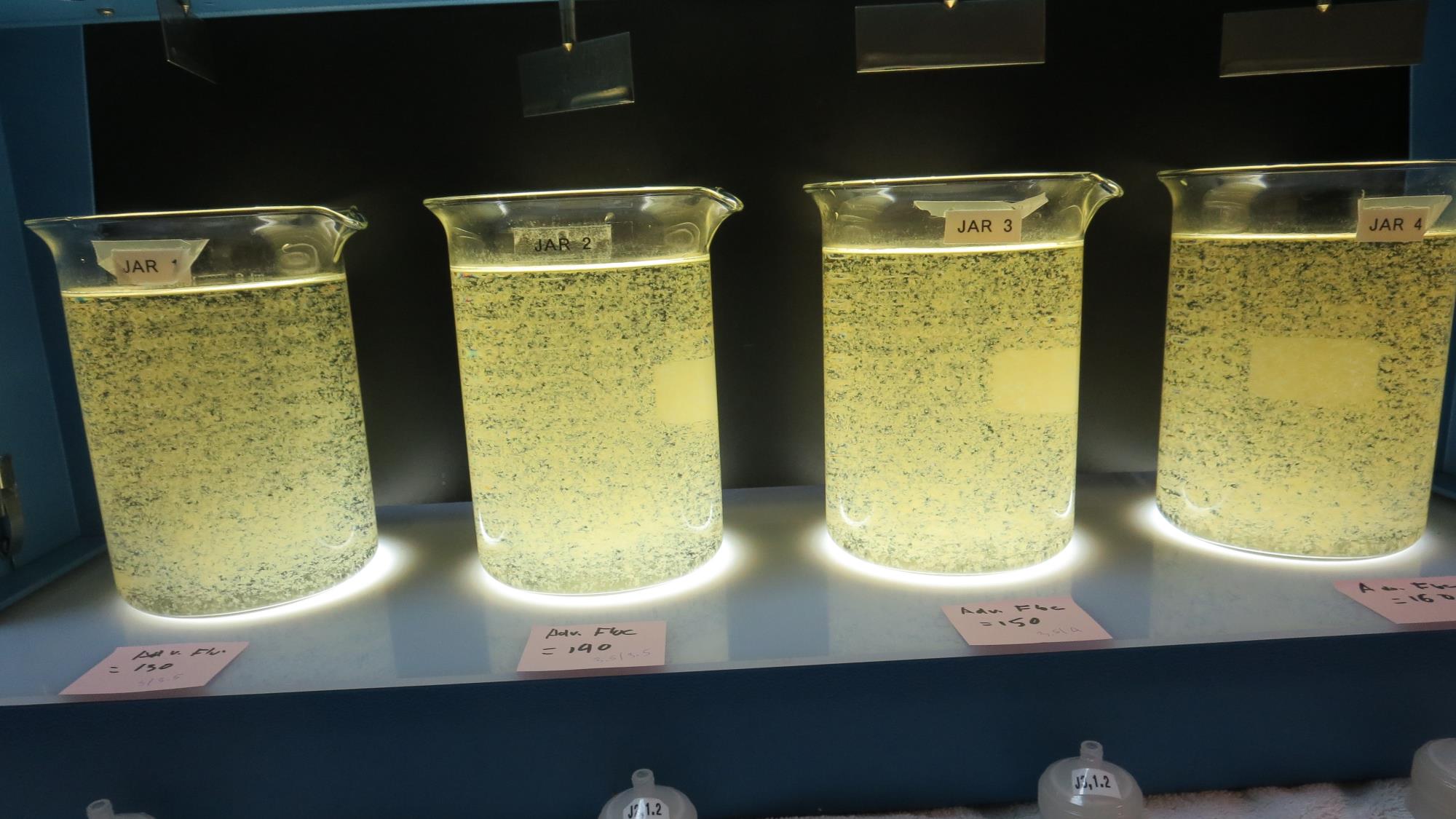 160 mg/L AdvFloc
Filtrate 0.07 NTU
UVT: 90.3%
UVA: 0.040/cm 
UVA Reduction 79.9%
Settled: 0.42 NTU
130 mg/L AdvFloc
Filtrate 0.09 NTU
UVT: 90.3%
UVA: 0.044/cm 
UVA Reduction 77.9%
Settled: 0.71 NTU
140 mg/L AdvFloc
Filtrate 0.12 NTU
UVT: 90.3%
UVA: 0.043/cm 
UVA Reduction 78.4%
Settled: 0.90 NTU
150 mg/L AdvFloc
Filtrate 0.09 NTU
UVT: 90.3%
UVA: 0.040/cm 
UVA Reduction 79.9%
Settled: 0.73 NTU
Jars 9-12:  End of 5-minute flocculation (30 RPM) duration.
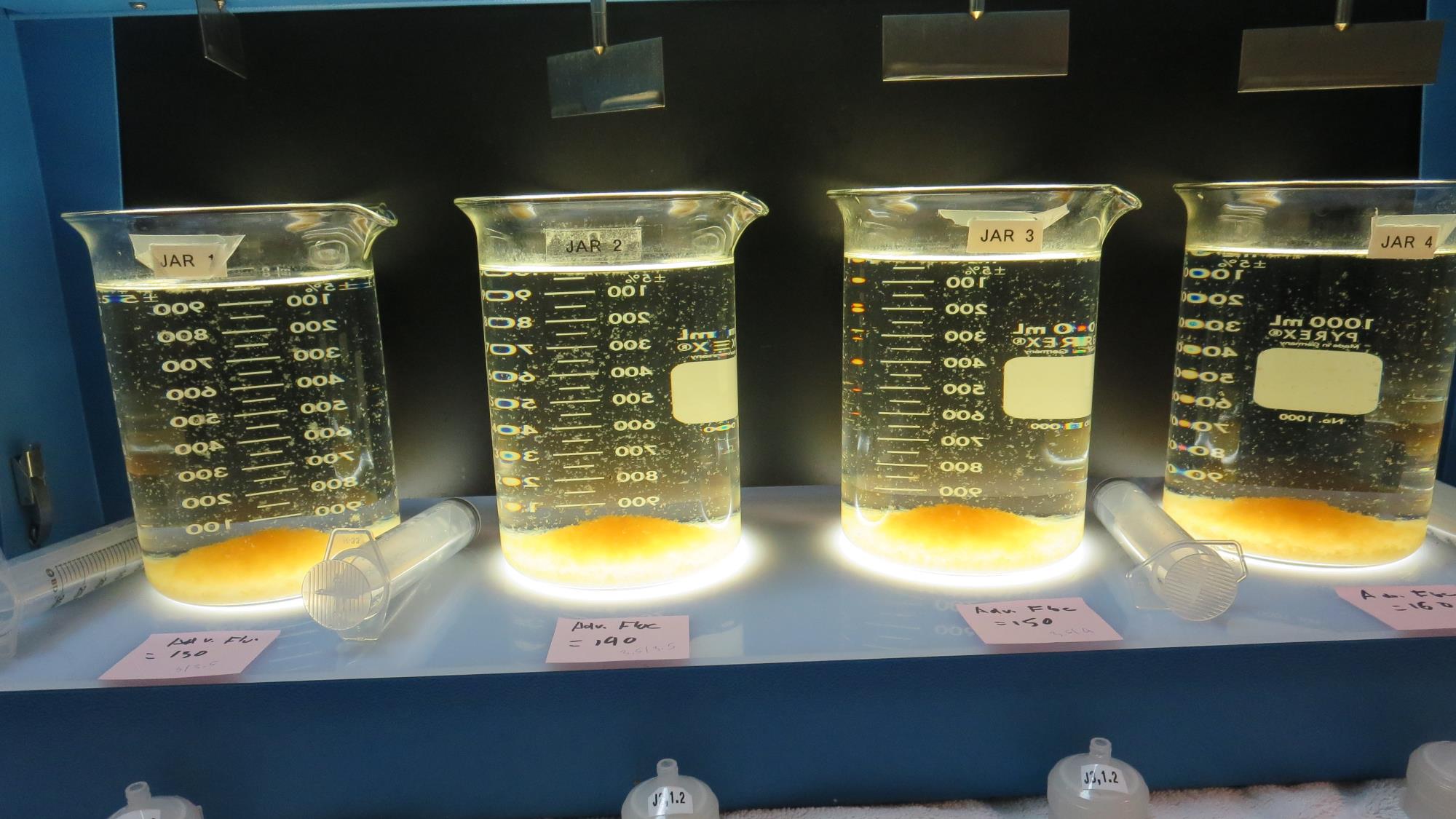 Jars 9-12: After 5 min of settling, 25 mL is syringed for filterability and %UVT/UVA.
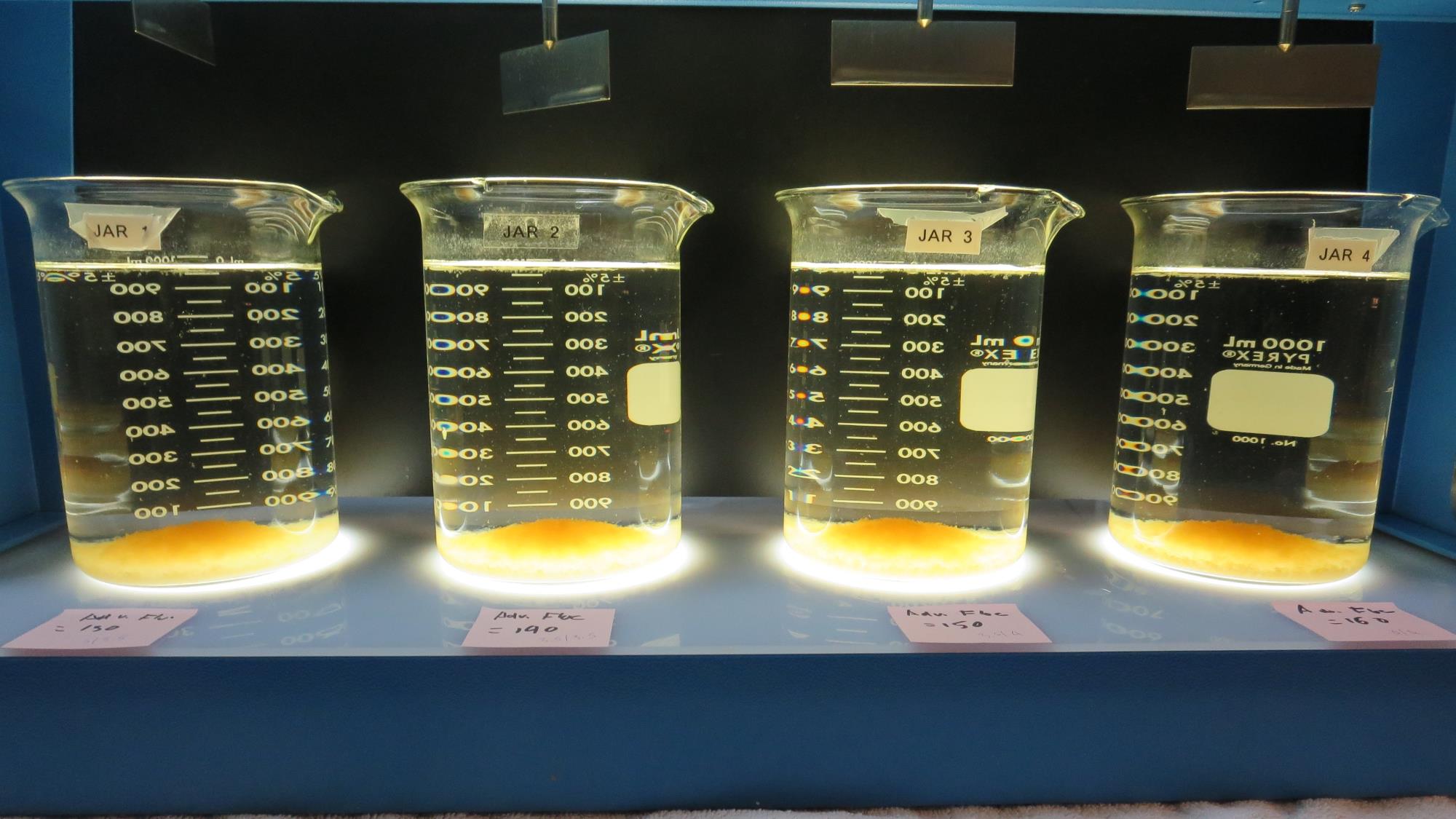 160 mg/L AdvFloc
Filtrate 0.07 NTU
UVT: 90.3%
UVA: 0.040/cm 
UVA Reduction 79.9%
Settled: 0.42 NTU
130 mg/L AdvFloc
Filtrate 0.09 NTU
UVT: 90.3%
UVA: 0.044/cm 
UVA Reduction 77.9%
Settled: 0.71 NTU
140 mg/L AdvFloc
Filtrate 0.12 NTU
UVT: 90.3%
UVA: 0.043/cm 
UVA Reduction 78.4%
Settled: 0.90 NTU
150 mg/L AdvFloc
Filtrate 0.09 NTU
UVT: 90.3%
UVA: 0.040/cm 
UVA Reduction 79.9%
Settled: 0.73 NTU
Jars 9-12: After 25-minutes of settling, settled water turbidity is taken.
Jars 13-16 TestFlash Mix 30 Sec (200 RPM)Floc Mix 5 min (30 RPM)Post-KMnO4 OxidationApplied Coagulant AdvFloc CTC-00011
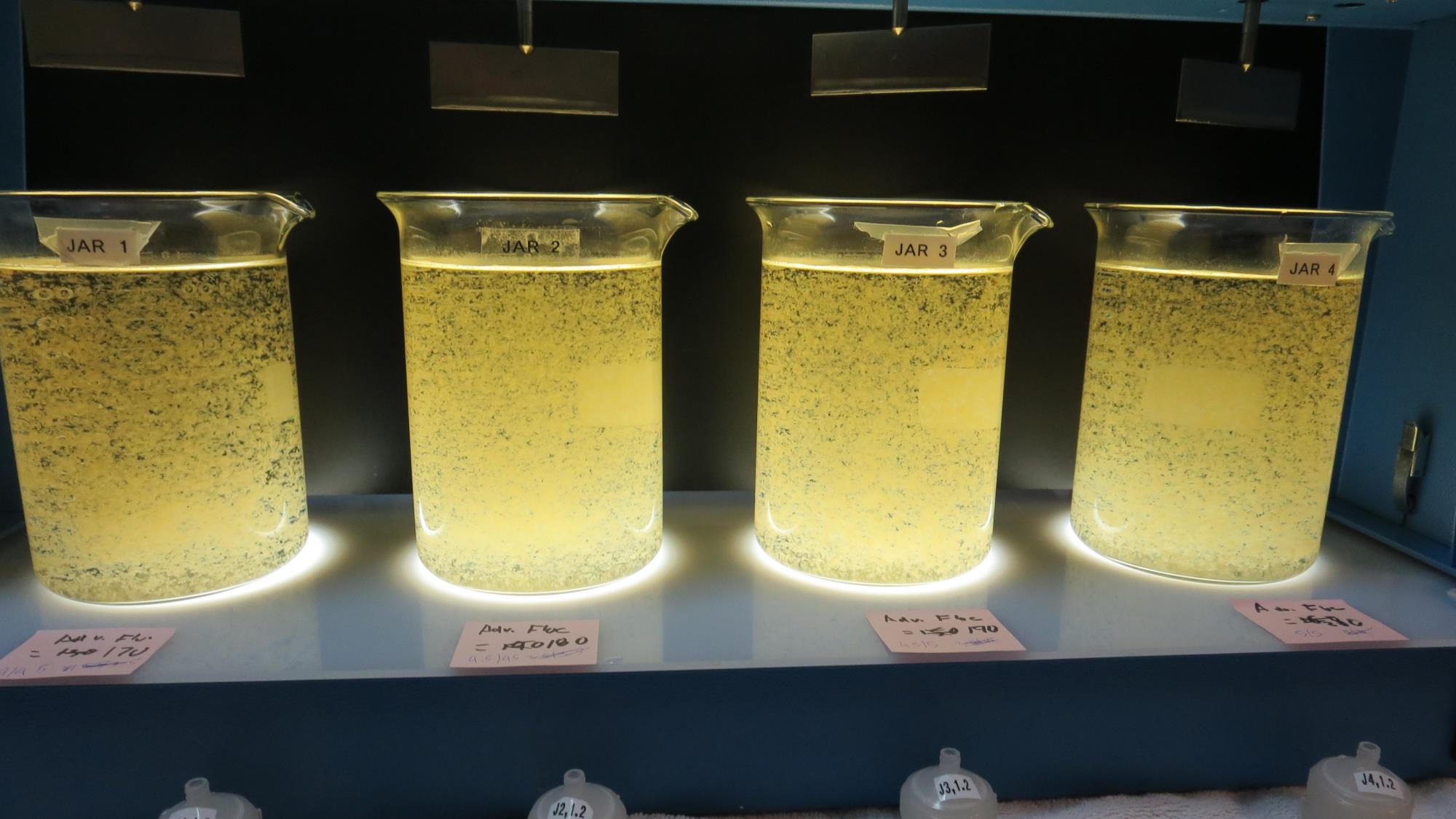 200 mg/L AdvFloc
Filtrate 0.06 NTU
UVT: 92.1%
UVA: 0.035/cm 
UVA Reduction 82.4%
Settled: 0.43 NTU
170 mg/L AdvFloc
Filtrate 0.08 NTU
UVT: 91.6%
UVA: 0.037/cm 
UVA Reduction 81.4%
Settled: 0.53 NTU
180 mg/L AdvFloc
Filtrate 0.09 NTU
UVT: 91.8%
UVA: 0.037/cm 
UVA Reduction 81.4%
Settled: 0.64 NTU
190 mg/L AdvFloc
Filtrate 0.07 NTU
UVT: 91.6%
UVA: 0.037/cm 
UVA Reduction 81.4%
Settled: 0.61 NTU
Jars 13-16:  End of 5-minute flocculation (30 RPM) duration.
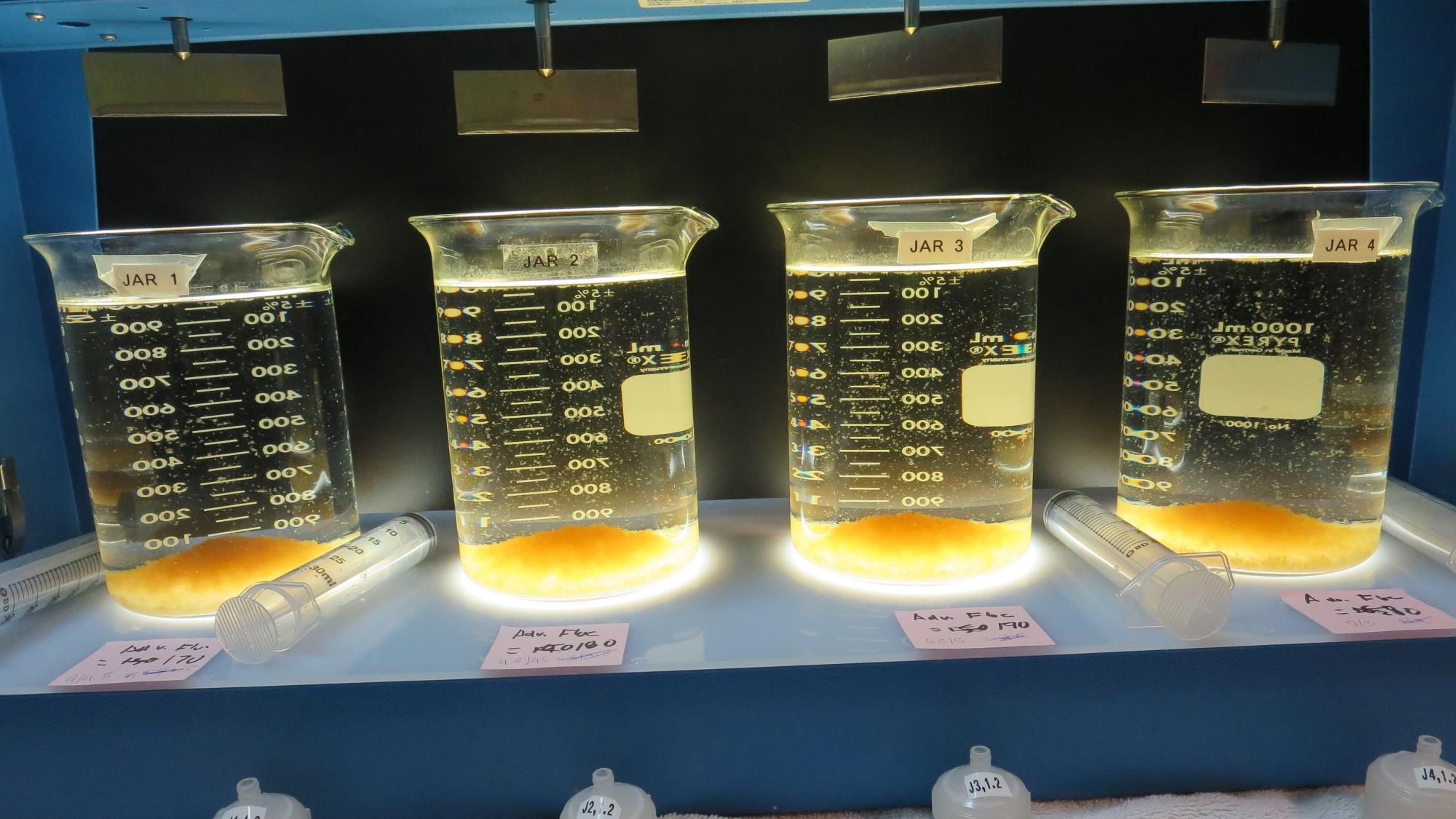 Jars 13-16: After 5 min of settling, 25 mL is syringed for filterability and %UVT/UVA.
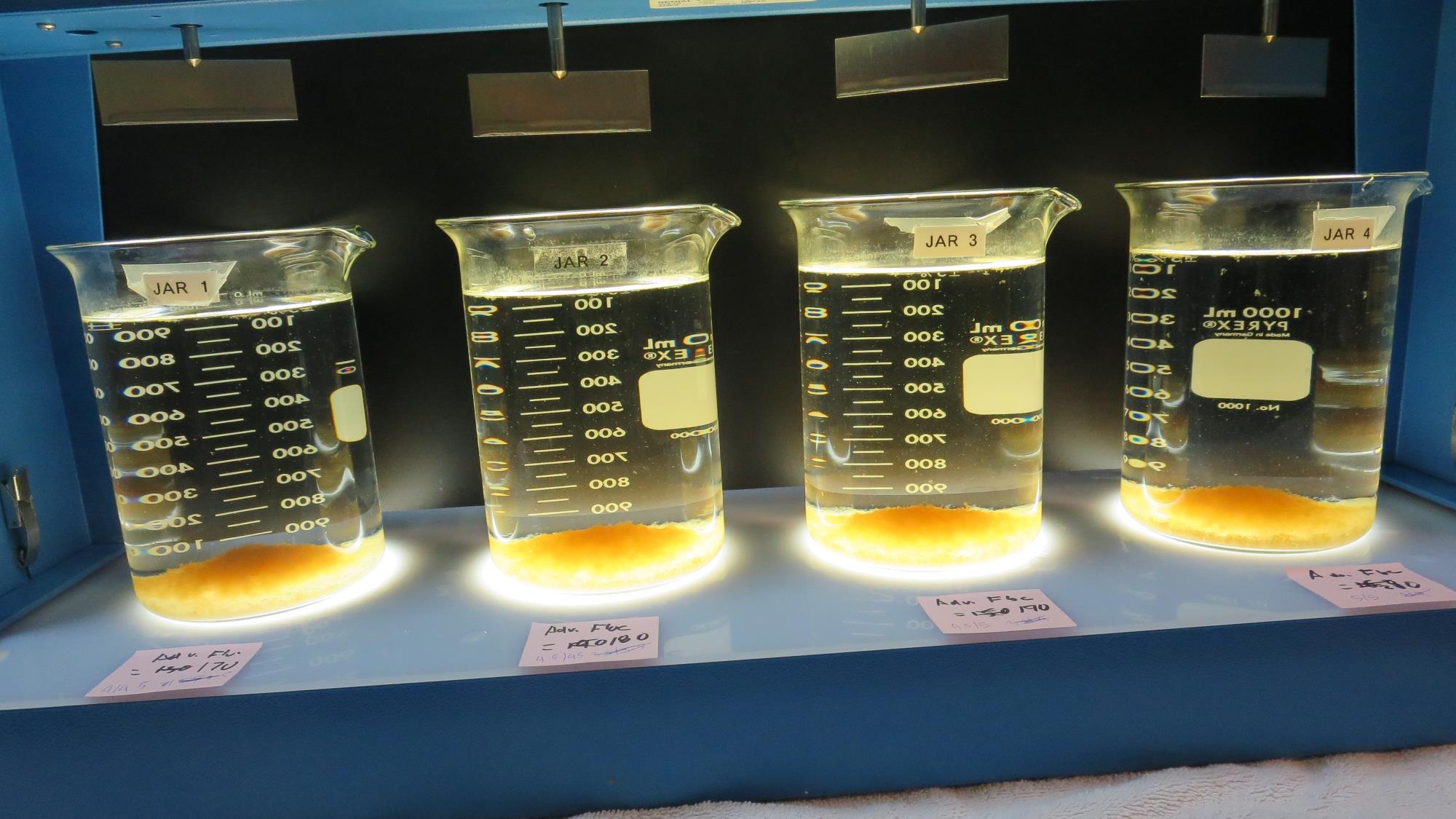 200 mg/L AdvFloc
Filtrate 0.06 NTU
UVT: 92.1%
UVA: 0.035/cm 
UVA Reduction 82.4%
Settled: 0.43 NTU
170 mg/L AdvFloc
Filtrate 0.08 NTU
UVT: 91.6%
UVA: 0.037/cm 
UVA Reduction 81.4%
Settled: 0.53 NTU
180 mg/L AdvFloc
Filtrate 0.09 NTU
UVT: 91.8%
UVA: 0.037/cm 
UVA Reduction 81.4%
Settled: 0.64 NTU
190 mg/L AdvFloc
Filtrate 0.07 NTU
UVT: 91.6%
UVA: 0.037/cm 
UVA Reduction 81.4%
Settled: 0.61 NTU
Jars 13-16: After 25-minutes of settling, settled water turbidity is taken.
Jars 17-20 TestFlash Mix 30 Sec (200 RPM)Floc Mix 5 min (30 RPM)Post-KMnO4 OxidationApplied Coagulant 9810
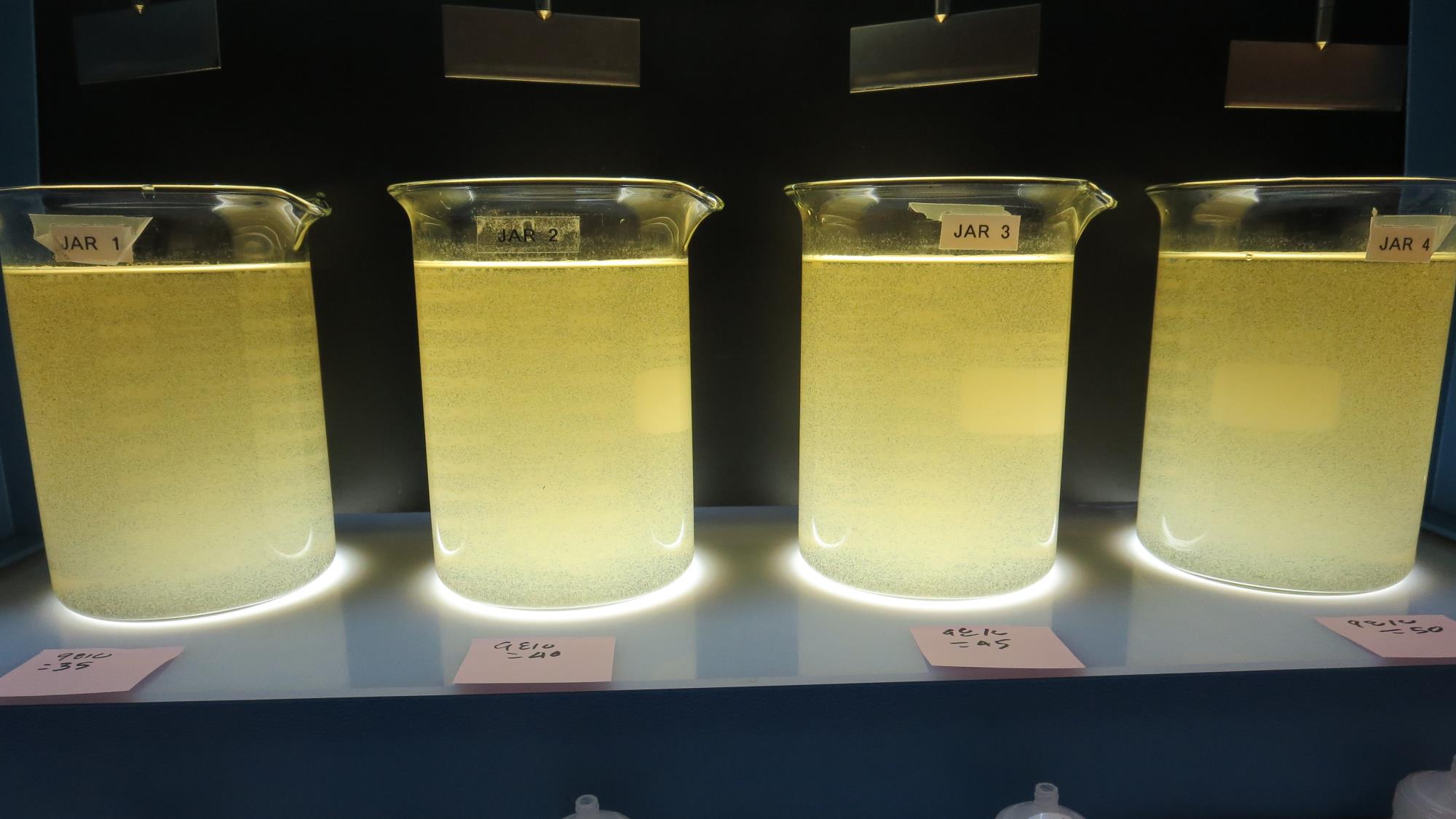 35 mg/L 9810
Filtrate 0.25 NTU
UVT: 87.1%
UVA: 0.059/cm 
UVA Reduction 70.4%
Settled: 4.08 NTU
40 mg/L 9810
Filtrate 0.29 NTU
UVT: 88.1%
UVA: 0.054/cm 
UVA Reduction 72.9%
Settled: 3.31 NTU
45 mg/L 9810
Filtrate 0.28 NTU
UVT: 89.9%
UVA: 0.046/cm 
UVA Reduction 76.9%
Settled: 3.18 NTU
50 mg/L 9810
Filtrate 0.22 NTU
UVT: 89.4%
UVA: 0.048/cm 
UVA Reduction 75.9%
Settled: 3.41 NTU
Jars 17-20:  End of 5-minute flocculation (30 RPM) duration.
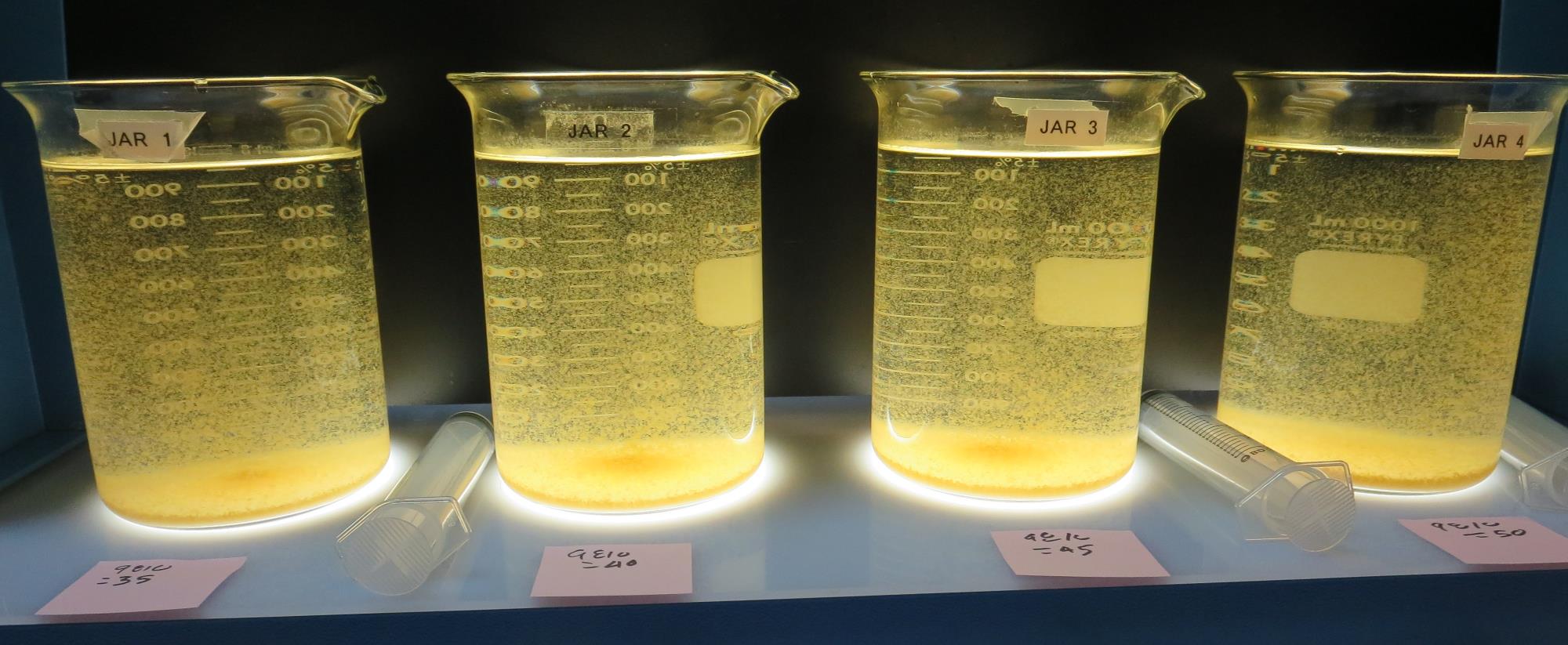 Jars 17-20: After 5 min of settling, 25 mL is syringed for filterability and %UVT/UVA.
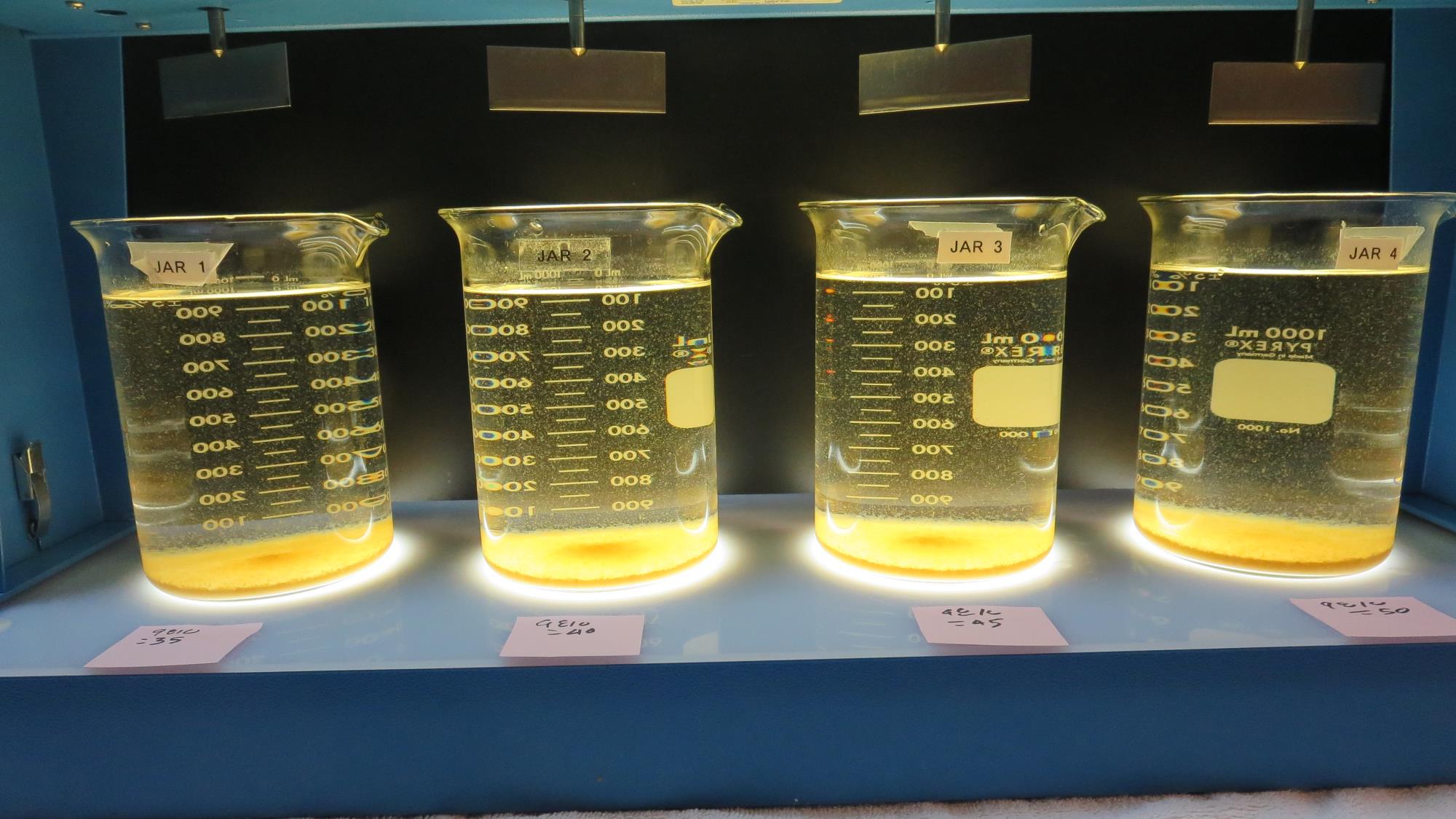 35 mg/L 9810
Filtrate 0.25 NTU
UVT: 87.1%
UVA: 0.059/cm 
UVA Reduction 70.4%
Settled: 4.08 NTU
40 mg/L 9810
Filtrate 0.29 NTU
UVT: 88.1%
UVA: 0.054/cm 
UVA Reduction 72.9%
Settled: 3.31 NTU
45 mg/L 9810
Filtrate 0.28 NTU
UVT: 89.9%
UVA: 0.046/cm 
UVA Reduction 76.9%
Settled: 3.18 NTU
50 mg/L 9810
Filtrate 0.22 NTU
UVT: 89.4%
UVA: 0.048/cm 
UVA Reduction 75.9%
Settled: 3.41 NTU
Jars 17-20: After 25-minutes of settling, settled water turbidity is taken.
Jars 21-24 TestFlash Mix 30 Sec (200 RPM)Floc Mix 5 min (30 RPM)Post-KMnO4 OxidationApplied Coagulant 9810
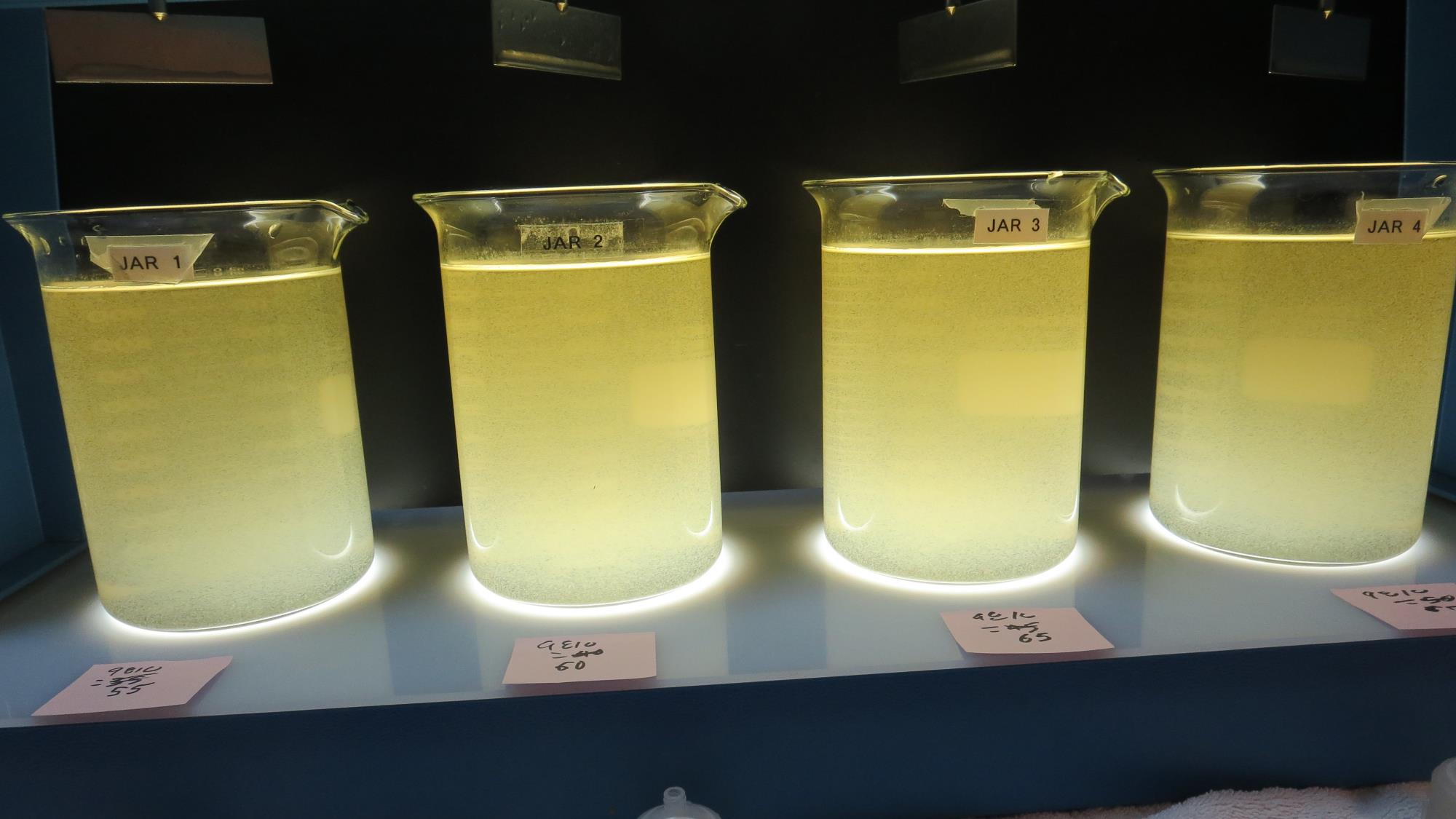 55 mg/L 9810
Filtrate 0.26 NTU
UVT: 89.5%
UVA: 0.048/cm 
UVA Reduction 75.9%
Settled: 3.18 NTU
60 mg/L 9810
Filtrate 0.25 NTU
UVT: 89.8%
UVA: 0.046/cm 
UVA Reduction 76.9%
Settled: 3.10 NTU
65 mg/L 9810
Filtrate 0.06 NTU
UVT: 90.8%
UVA: 0.041/cm 
UVA Reduction 79.4%
Settled: 3.38 NTU
70 mg/L 9810
Filtrate 0.18 NTU
UVT: 90.6%
UVA: 0.042/cm 
UVA Reduction 78.9%
Settled: 2.93 NTU
Jars 21-24:  End of 5-minute flocculation (30 RPM) duration.
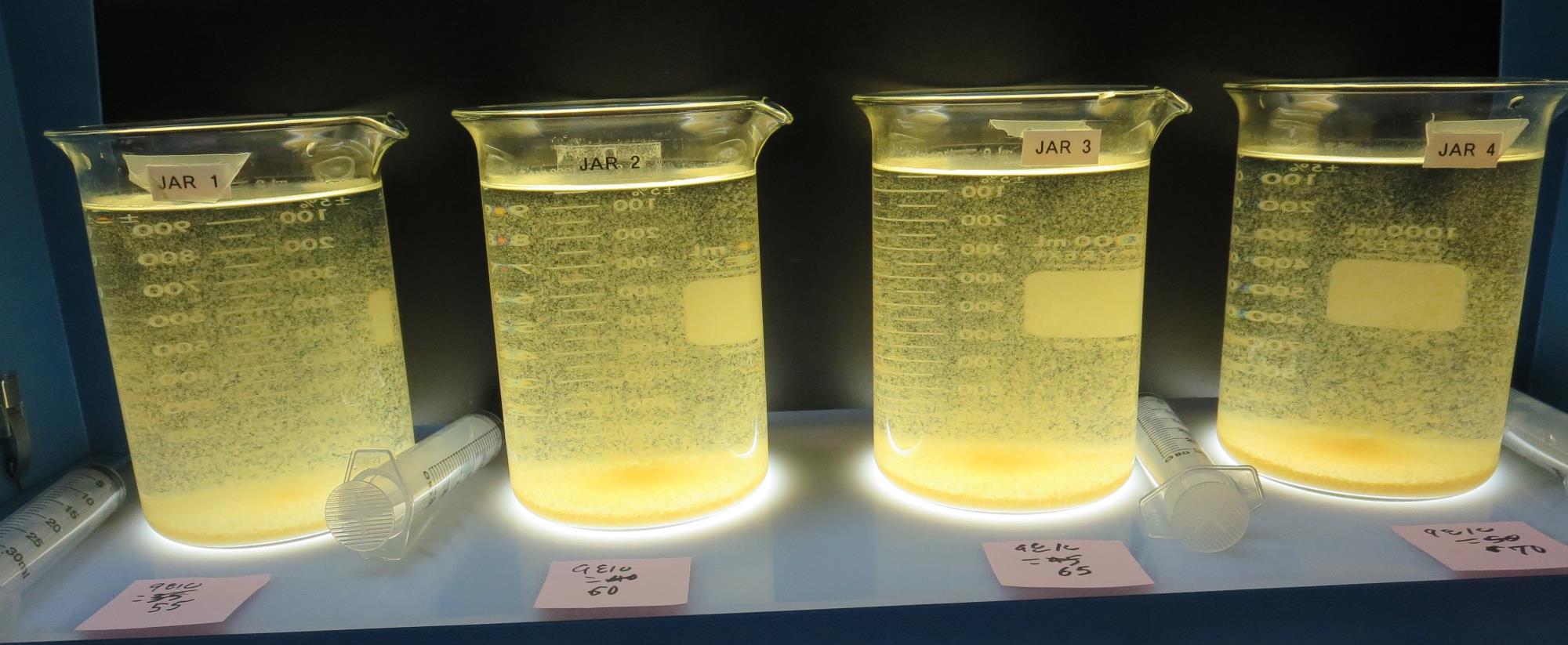 Jars 21-24: After 5 min of settling, 25 mL is syringed for filterability and %UVT/UVA.
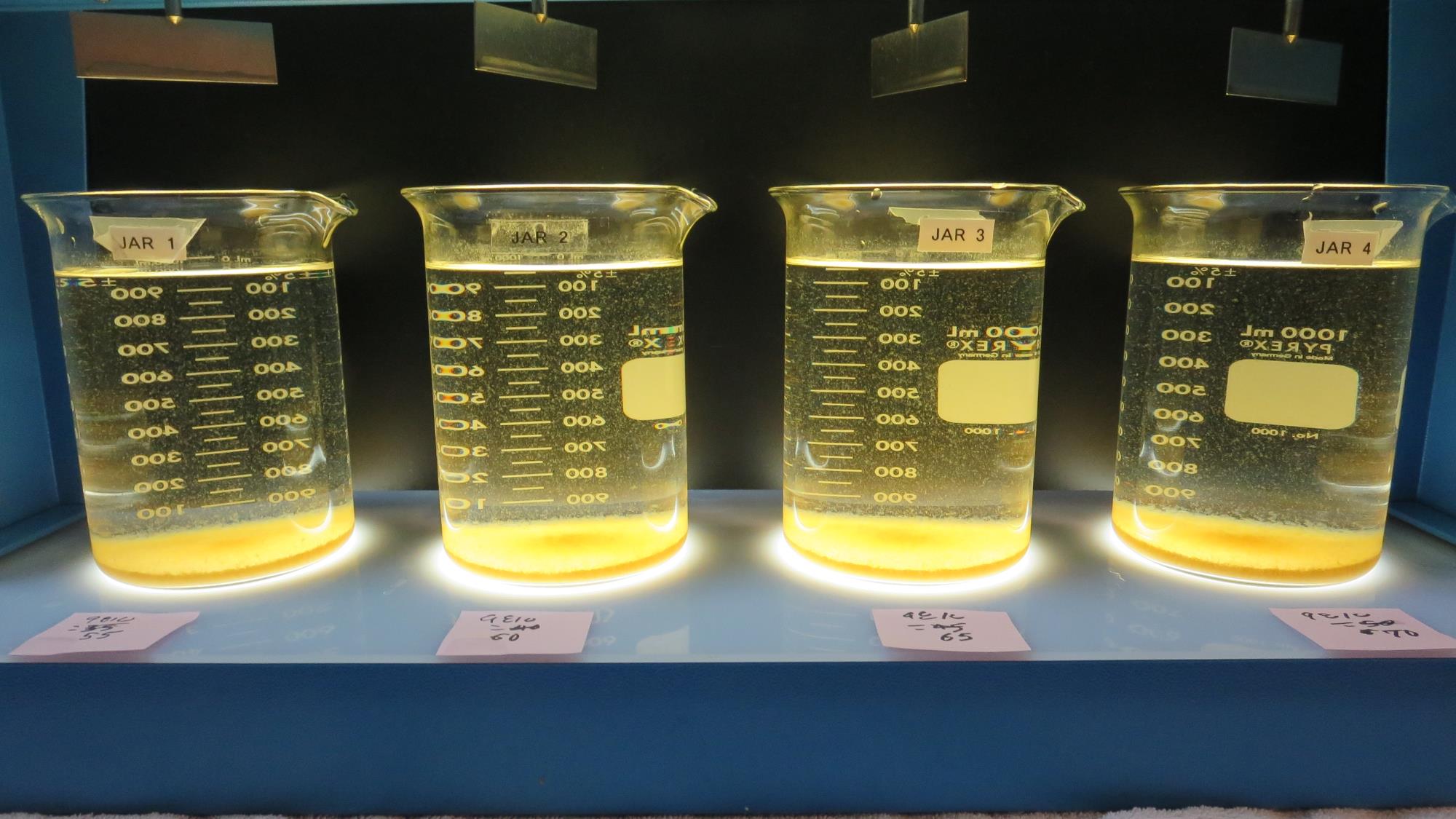 55 mg/L 9810
Filtrate 0.26 NTU
UVT: 89.5%
UVA: 0.048/cm 
UVA Reduction 75.9%
Settled: 3.18 NTU
60 mg/L 9810
Filtrate 0.25 NTU
UVT: 89.8%
UVA: 0.046/cm 
UVA Reduction 76.9%
Settled: 3.10 NTU
65 mg/L 9810
Filtrate 0.06 NTU
UVT: 90.8%
UVA: 0.041/cm 
UVA Reduction 79.4%
Settled: 3.38 NTU
70 mg/L 9810
Filtrate 0.18 NTU
UVT: 90.6%
UVA: 0.042/cm 
UVA Reduction 78.9%
Settled: 2.93 NTU
Jars 21-24: After 25-minutes of settling, settled water turbidity is taken.
Jars 25-28 TestFlash Mix 30 Sec (200 RPM)Floc Mix 5 min (30 RPM)Post-KMnO4 OxidationApplied Coagulants Alum/CatFloc C-378
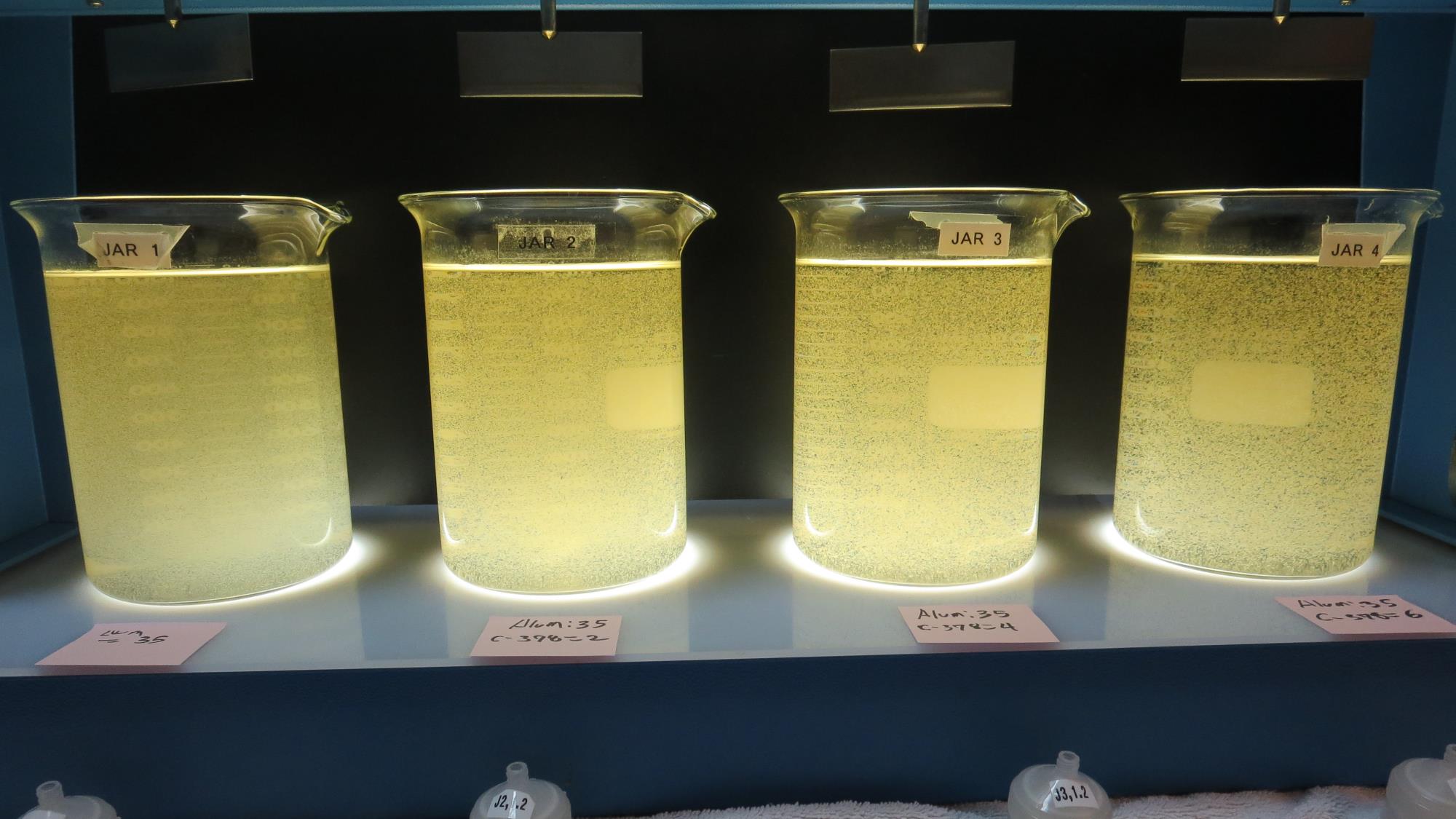 35 mg/L Alum
0.0 mg/L C-378
Filtrate 0.72 NTU
UVT: 83.8%
UVA: 0.076/cm 
UVA Reduction 61.8%
Settled: 10.2 NTU
35 mg/L Alum
2.0 mg/L C-378
Filtrate 0.12 NTU
UVT: 85.7%
UVA: 0.066/cm 
UVA Reduction 66.8%
Settled: 4.93 NTU
35 mg/L Alum
4.0 mg/L C-378
Filtrate 0.17 NTU
UVT: 86.4%
UVA: 0.063/cm 
UVA Reduction 68.3%
Settled: 2.90 NTU
35 mg/L Alum
6.0 mg/L C-378
Filtrate 0.10 NTU
UVT: 87.5%
UVA: 0.057/cm 
UVA Reduction 71.4%
Settled: 3.74 NTU
Jars 25-28:  End of 5-minute flocculation (30 RPM) duration.
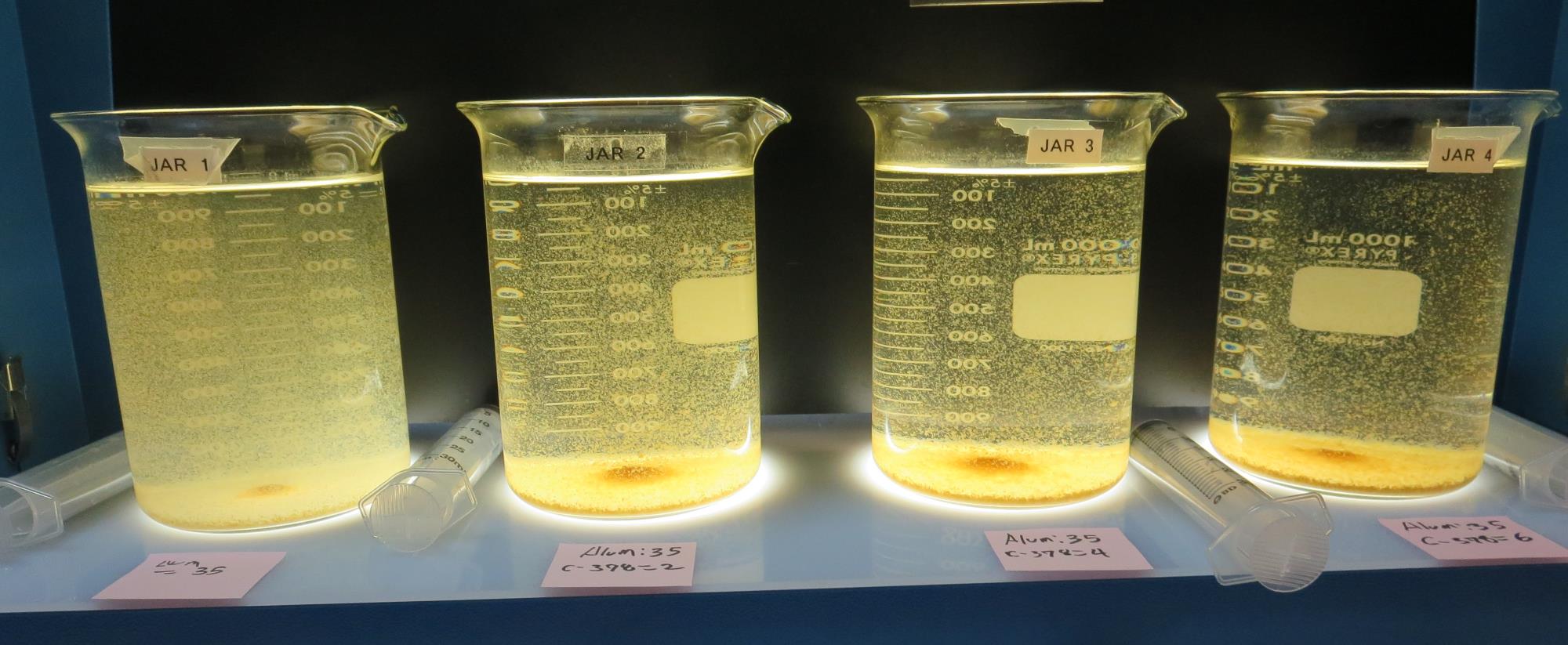 Jars 25-28: After 5 min of settling, 25 mL is syringed for filterability and %UVT/UVA.
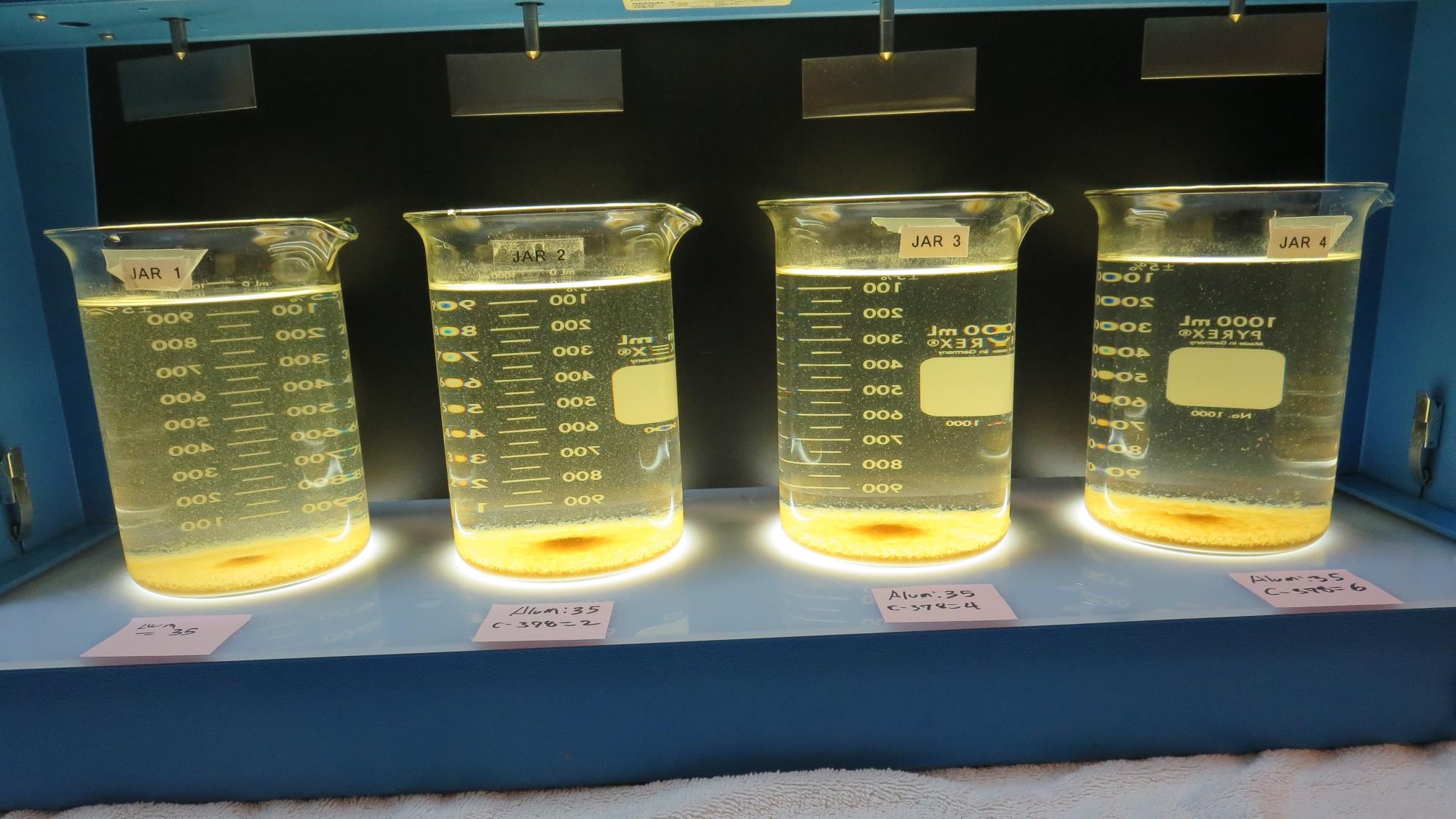 35 mg/L Alum
0.0 mg/L C-378
Filtrate 0.72 NTU
UVT: 83.8%
UVA: 0.076/cm 
UVA Reduction 61.8%
Settled: 10.2 NTU
35 mg/L Alum
2.0 mg/L C-378
Filtrate 0.12 NTU
UVT: 85.7%
UVA: 0.066/cm 
UVA Reduction 66.8%
Settled: 4.93 NTU
35 mg/L Alum
4.0 mg/L C-378
Filtrate 0.17 NTU
UVT: 86.4%
UVA: 0.063/cm 
UVA Reduction 68.3%
Settled: 2.90 NTU
35 mg/L Alum
6.0 mg/L C-378
Filtrate 0.10 NTU
UVT: 87.5%
UVA: 0.057/cm 
UVA Reduction 71.4%
Settled: 3.74 NTU
Jars 25-28: After 25-minutes of settling, settled water turbidity is taken.
Jars 29-32 TestFlash Mix 30 Sec (200 RPM)Floc Mix 5 min (30 RPM)Post-KMnO4 OxidationApplied Coagulants Alum/CatFloc C-378
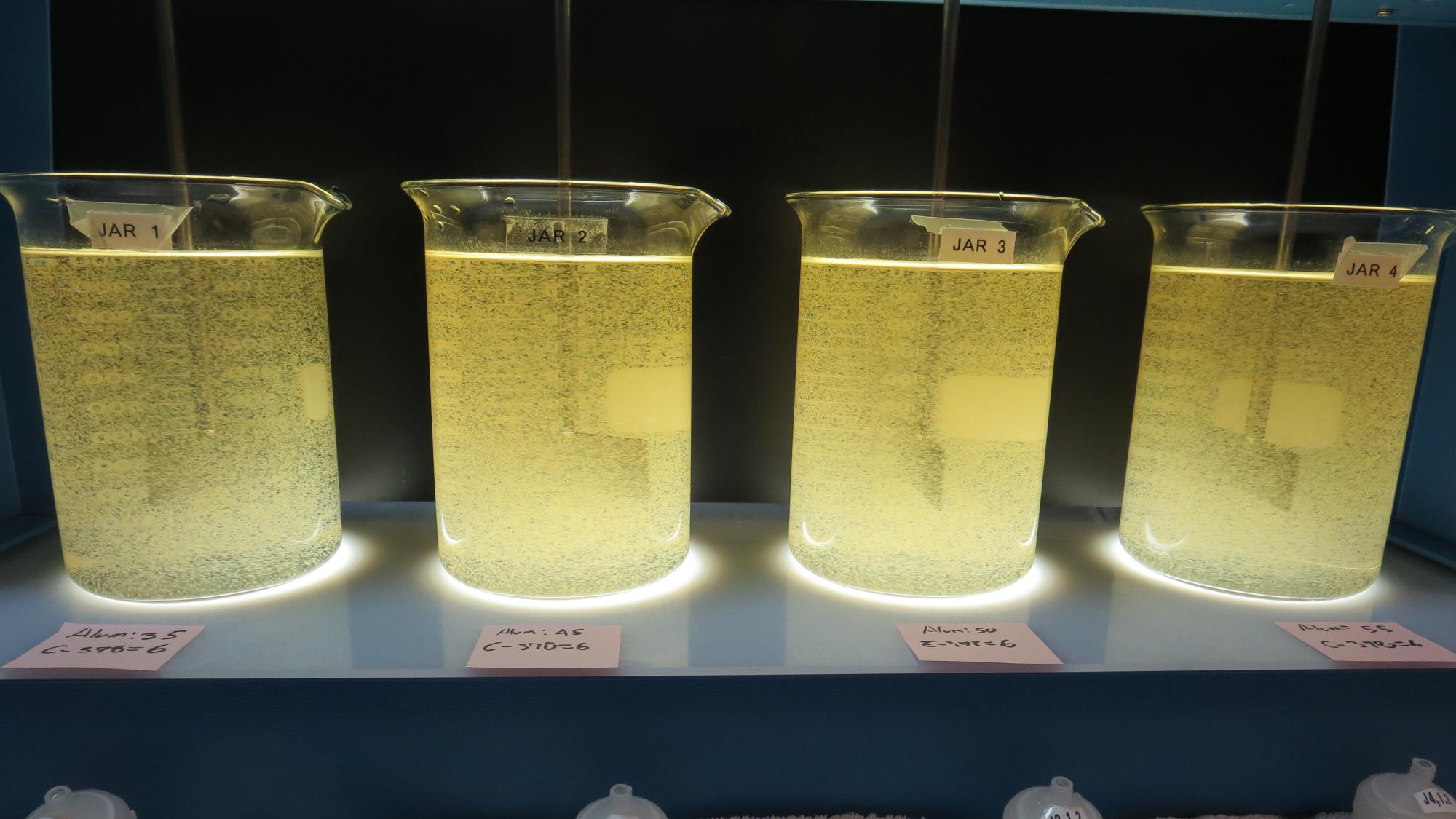 35 mg/L Alum
6.0 mg/L C-378
Filtrate 0.08 NTU
UVT: 87.9%
UVA: 0.056/cm 
UVA Reduction 71.9%
Settled: 3.15 NTU
45 mg/L Alum
6.0 mg/L C-378
Filtrate 0.05 NTU
UVT: 89.2%
UVA: 0.049/cm 
UVA Reduction 75.4%
Settled: 2.68 NTU
55 mg/L Alum
6.0 mg/L C-378
Filtrate 0.04 NTU
UVT: 90.3%
UVA: 0.044/cm 
UVA Reduction 77.9%
Settled: 3.86 NTU
50 mg/L Alum
6.0 mg/L C-378
Filtrate 0.05 NTU
UVT: 89.8%
UVA: 0.046/cm 
UVA Reduction 76.9%
Settled: 2.84 NTU
Jars 29-32:  End of 5-minute flocculation (30 RPM) duration.
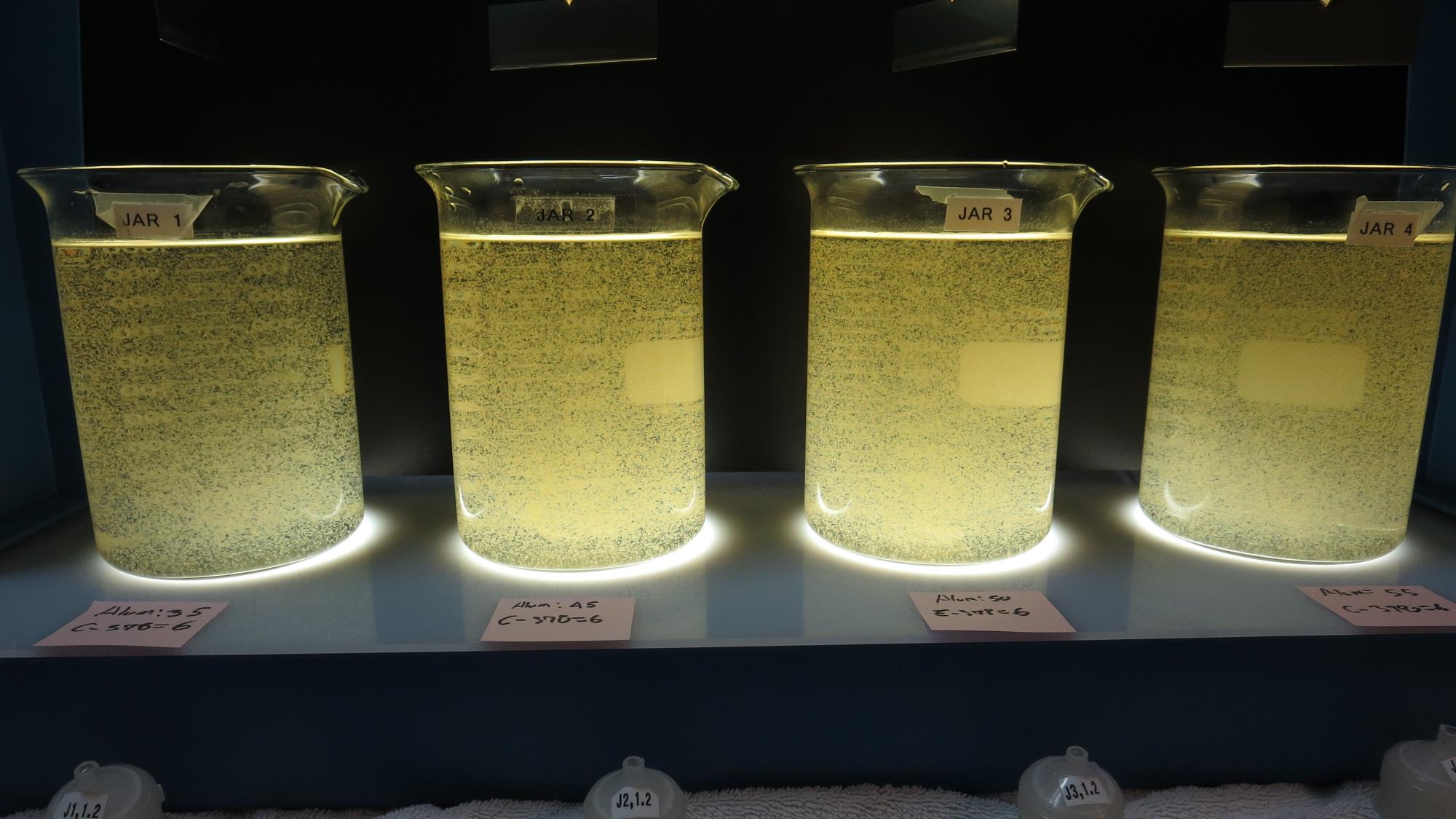 Jars 29-32: After 5 min of settling, 25 mL is syringed for filterability and %UVT/UVA.
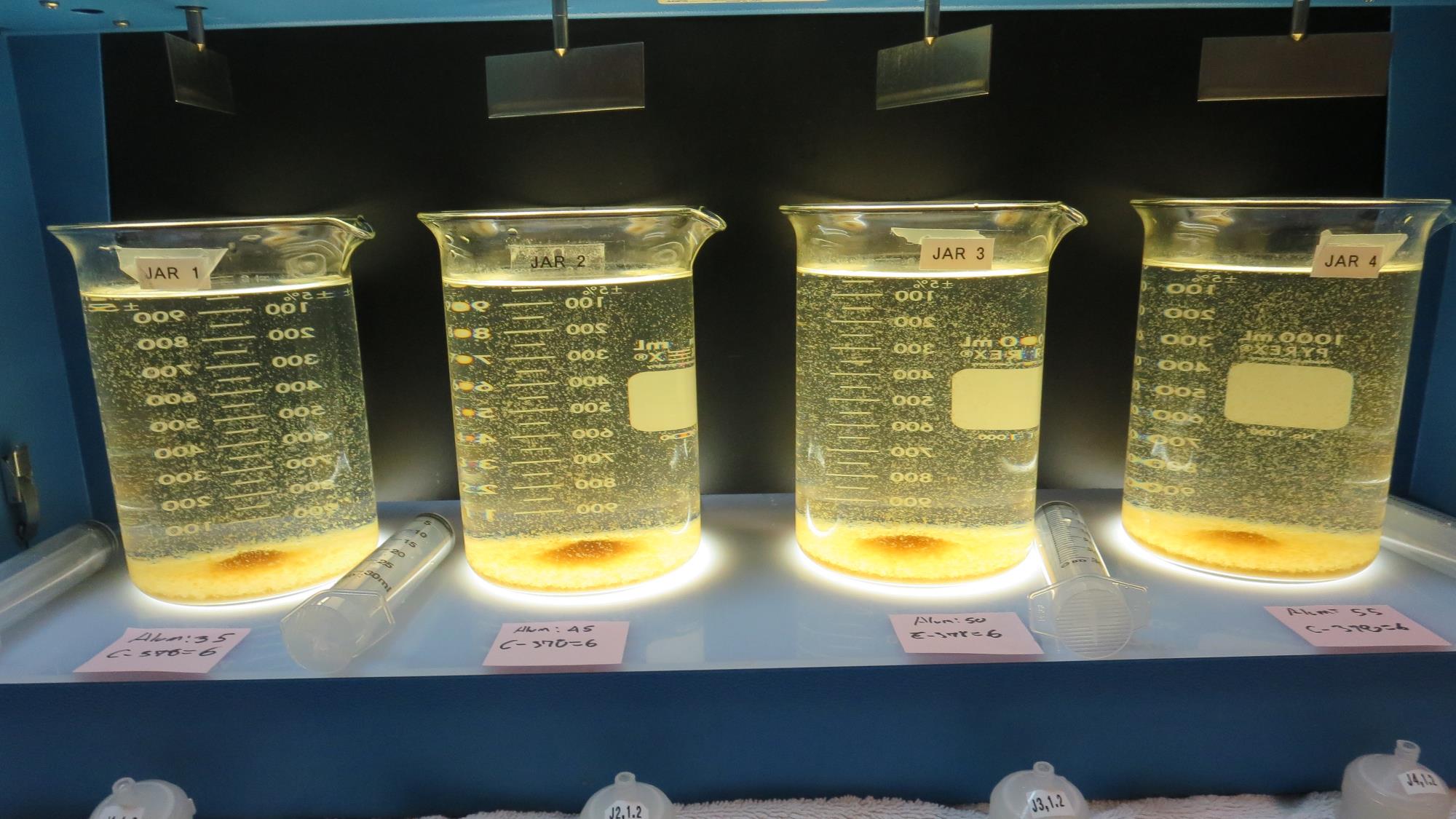 35 mg/L Alum
6.0 mg/L C-378
Filtrate 0.08 NTU
UVT: 87.9%
UVA: 0.056/cm 
UVA Reduction 71.9%
Settled: 3.15 NTU
45 mg/L Alum
6.0 mg/L C-378
Filtrate 0.05 NTU
UVT: 89.2%
UVA: 0.049/cm 
UVA Reduction 75.4%
Settled: 2.68 NTU
55 mg/L Alum
6.0 mg/L C-378
Filtrate 0.04 NTU
UVT: 90.3%
UVA: 0.044/cm 
UVA Reduction 77.9%
Settled: 3.86 NTU
50 mg/L Alum
6.0 mg/L C-378
Filtrate 0.05 NTU
UVT: 89.8%
UVA: 0.046/cm 
UVA Reduction 76.9%
Settled: 2.84 NTU
Jars 29-32: After 25-minutes of settling, settled water turbidity is taken.
Jars 33-36 TestFlash Mix 30 Sec (200 RPM)Floc Mix 5 min (30 RPM)Post-KMnO4 OxidationApplied Coagulants Alum/CatFloc C-378
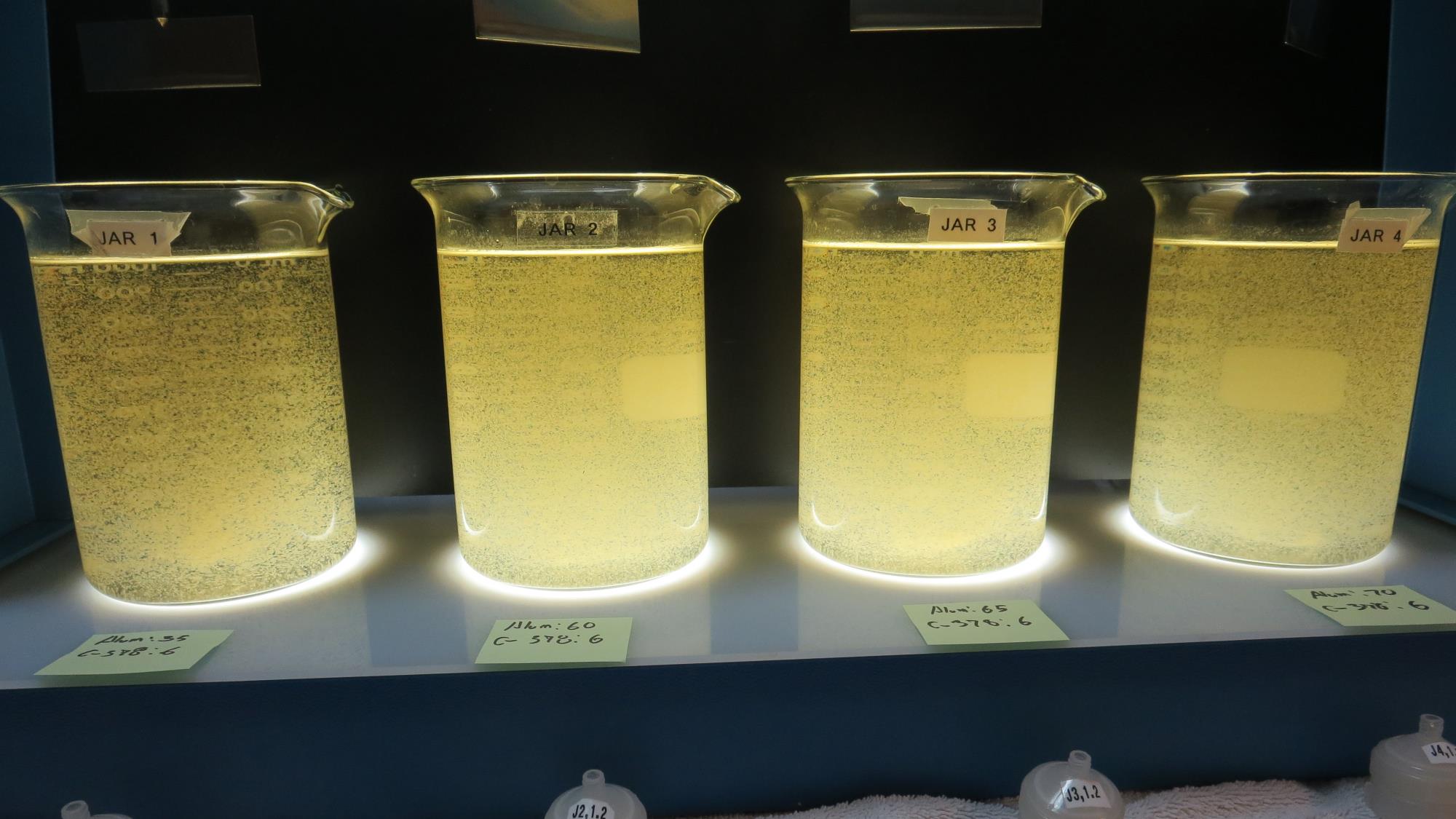 35 mg/L Alum
6.0 mg/L C-378
Filtrate 0.11 NTU
UVT: 87.5%
UVA: 0.057/cm 
UVA Reduction 71.4%
Settled: 3.38 NTU
60 mg/L Alum
6.0 mg/L C-378
Filtrate 0.04 NTU
UVT: 90.3%
UVA: 0.044/cm 
UVA Reduction 77.9%
Settled: 4.79 NTU
65 mg/L Alum
6.0 mg/L C-378
Filtrate 0.05 NTU
UVT: 90.9%
UVA: 0.041/cm 
UVA Reduction 79.4%
Settled: 3.64 NTU
70 mg/L Alum
6.0 mg/L C-378
Filtrate 0.04 NTU
UVT: 91.1%
UVA: 0.040/cm 
UVA Reduction 79.9%
Settled: 3.95 NTU
Jars 33-36:  End of 5-minute flocculation (30 RPM) duration.
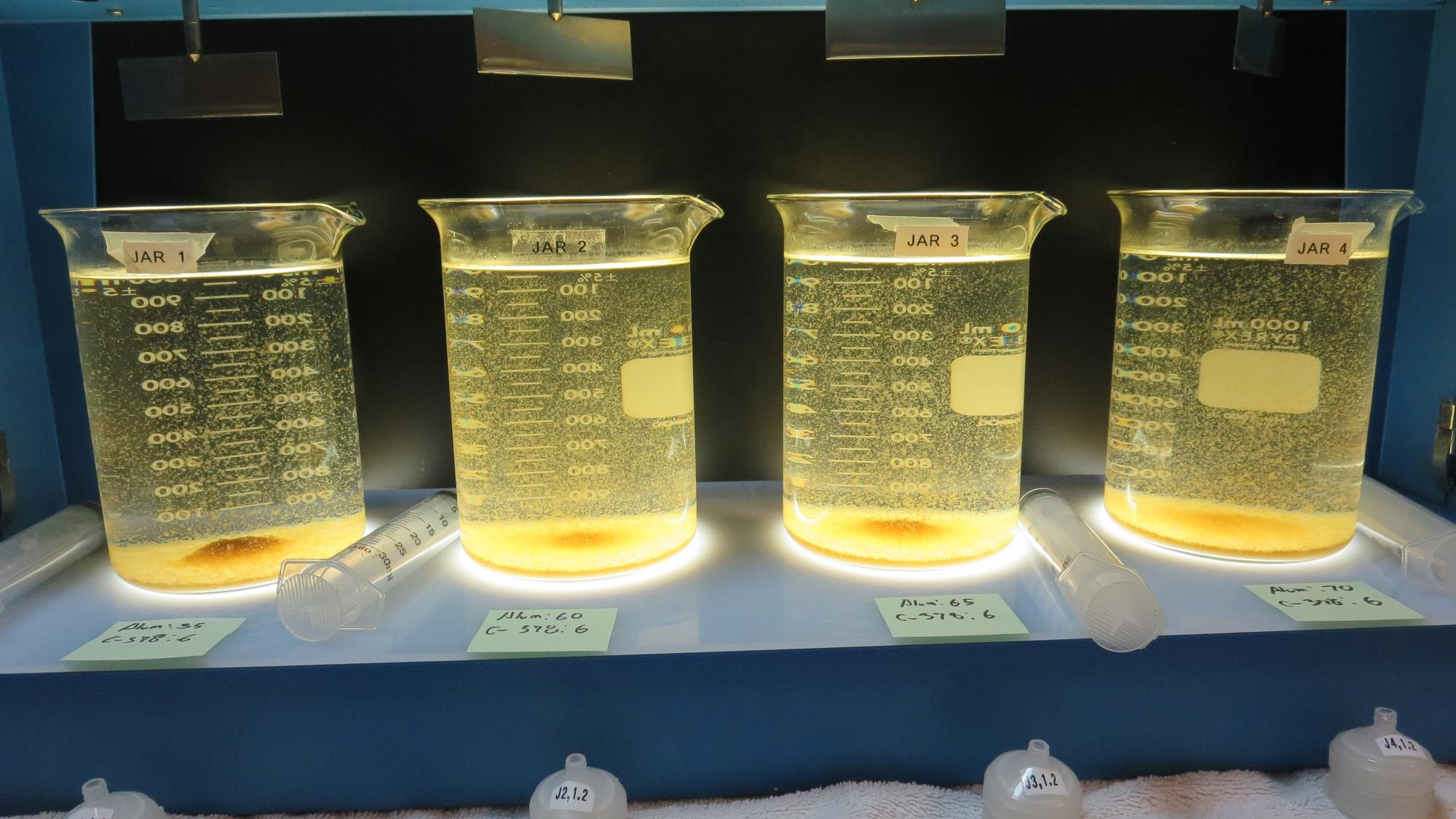 Jars 33-36: After 5 min of settling, 25 mL is syringed for filterability and %UVT/UVA.
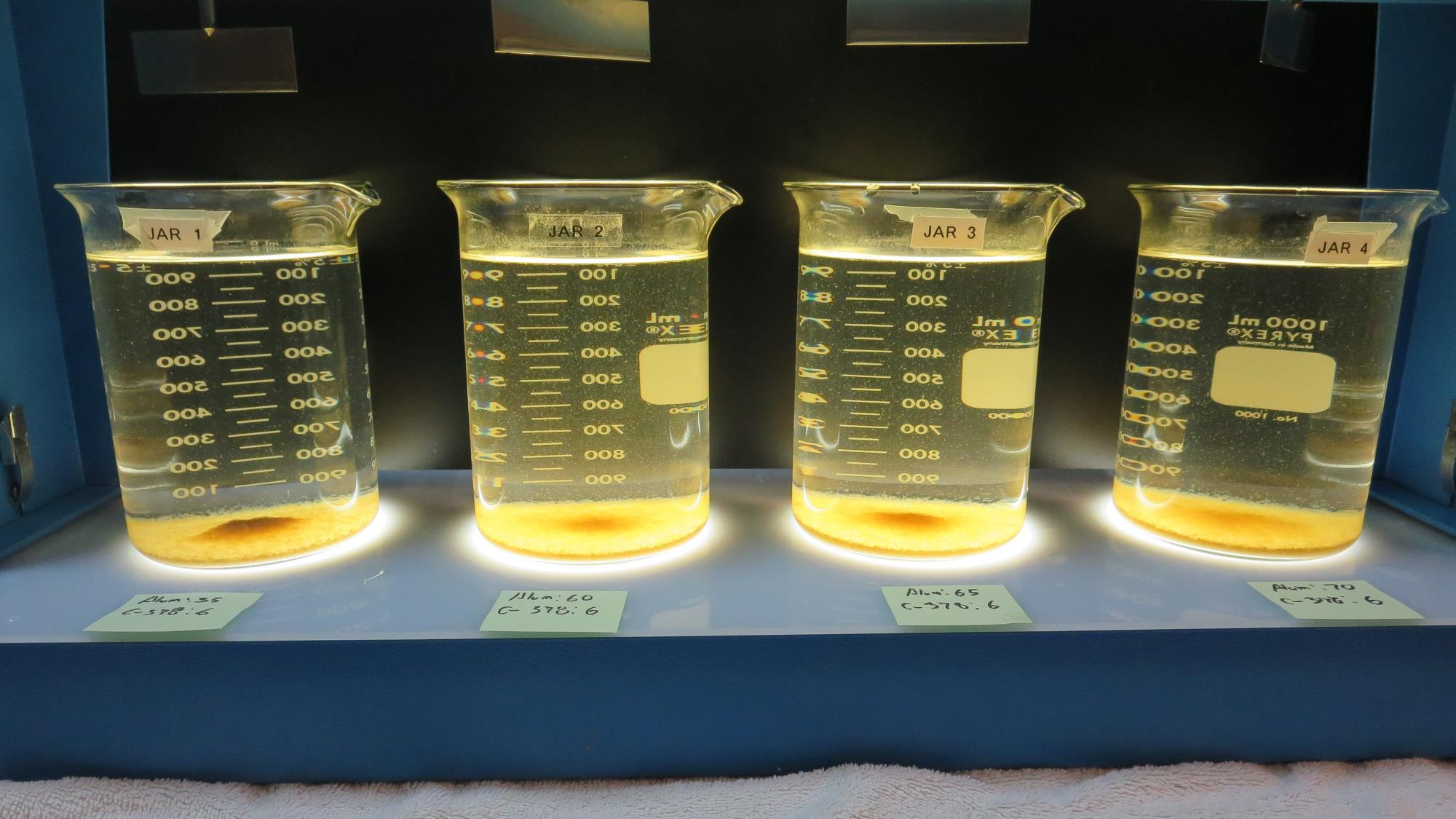 35 mg/L Alum
6.0 mg/L C-378
Filtrate 0.11 NTU
UVT: 87.5%
UVA: 0.057/cm 
UVA Reduction 71.4%
Settled: 3.38 NTU
60 mg/L Alum
6.0 mg/L C-378
Filtrate 0.04 NTU
UVT: 90.3%
UVA: 0.044/cm 
UVA Reduction 77.9%
Settled: 4.79 NTU
65 mg/L Alum
6.0 mg/L C-378
Filtrate 0.05 NTU
UVT: 90.9%
UVA: 0.041/cm 
UVA Reduction 79.4%
Settled: 3.64 NTU
70 mg/L Alum
6.0 mg/L C-378
Filtrate 0.04 NTU
UVT: 91.1%
UVA: 0.040/cm 
UVA Reduction 79.9%
Settled: 3.95 NTU
Jars 33-36: After 25-minutes of settling, settled water turbidity is taken.
Jars 37-40 TestFlash Mix 30 Sec (200 RPM)Floc Mix 5 min (30 RPM)Post-KMnO4 OxidationApplied Coagulants AdvFloc CTC-00011 /CatFloc C-378
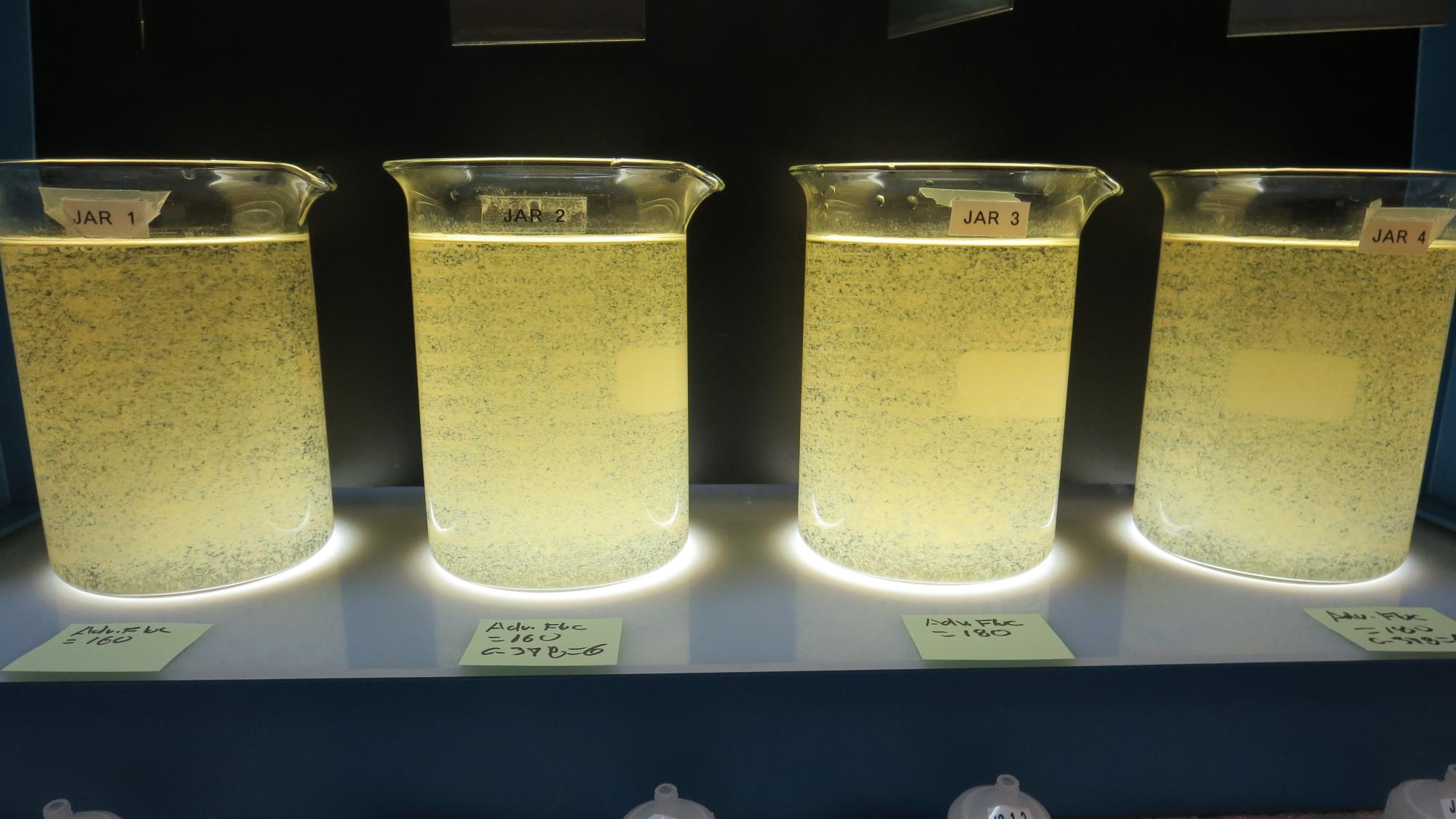 160 mg/L AdvFloc
0.0 mg/L C-378
Filtrate 0.08 NTU
UVT: 91.4%
UVA: 0.038/cm 
UVA Reduction 80.9%
Settled: 0.38 NTU
160 mg/L AdvFloc
6.0 mg/L C-378
Filtrate 0.06 NTU
UVT: 92.3%
UVA: 0.034/cm 
UVA Reduction 82.9%
Settled: 1.0 NTU
180 mg/L AdvFloc
0.0 mg/L C-378
Filtrate 0.08 NTU
UVT: 91.9%
UVA: 0.036/cm 
UVA Reduction 81.9%
Settled: 0.67 NTU
180 mg/L AdvFloc
6.0 mg/L C-378
Filtrate 0.05 NTU
UVT: 92.6%
UVA: 0.033/cm 
UVA Reduction 83.4%
Settled: 0.86 NTU
Jars 37-40:  End of 5-minute flocculation (30 RPM) duration.
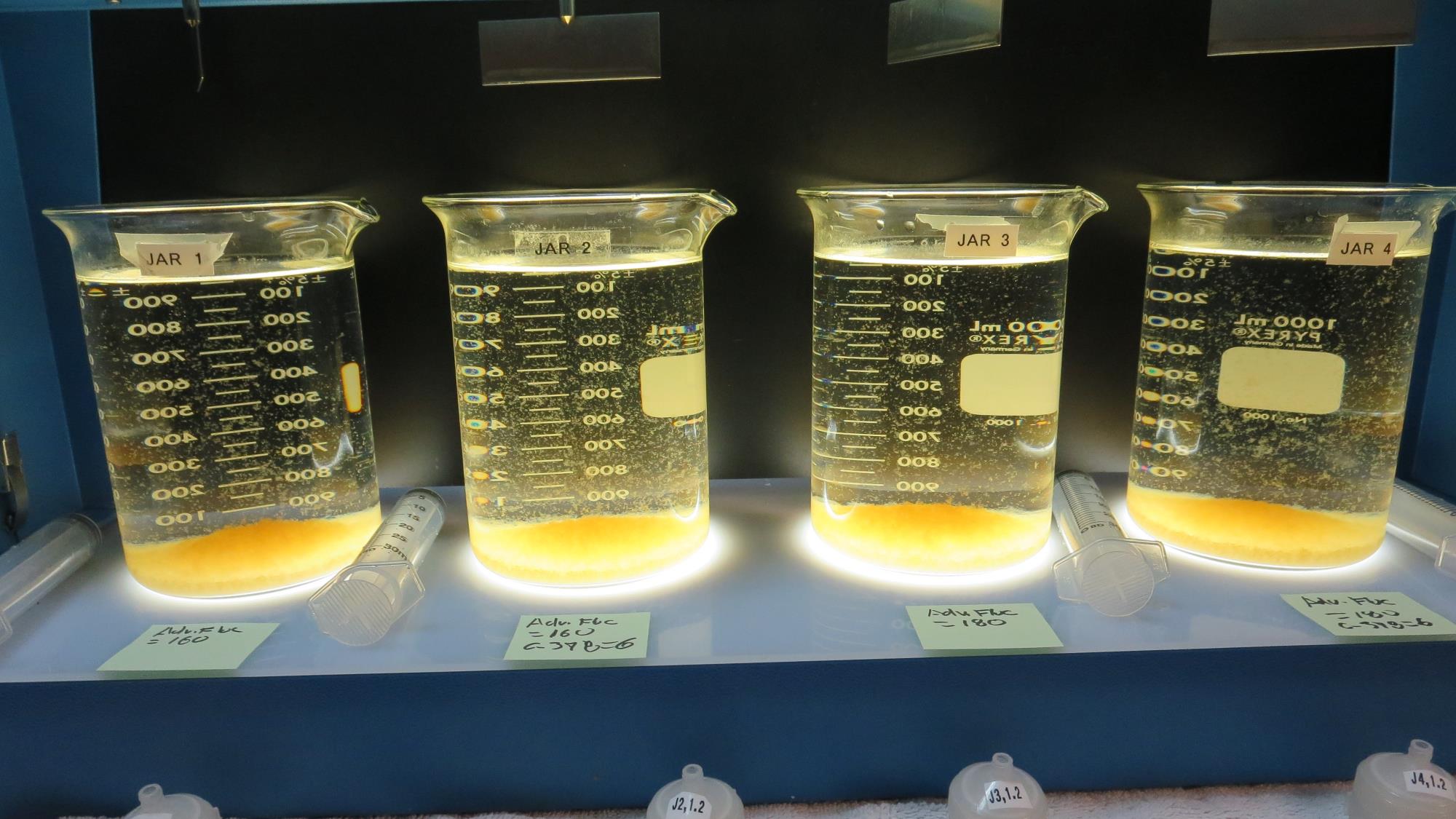 Jars 37-40: After 5 min of settling, 25 mL is syringed for filterability and %UVT/UVA.
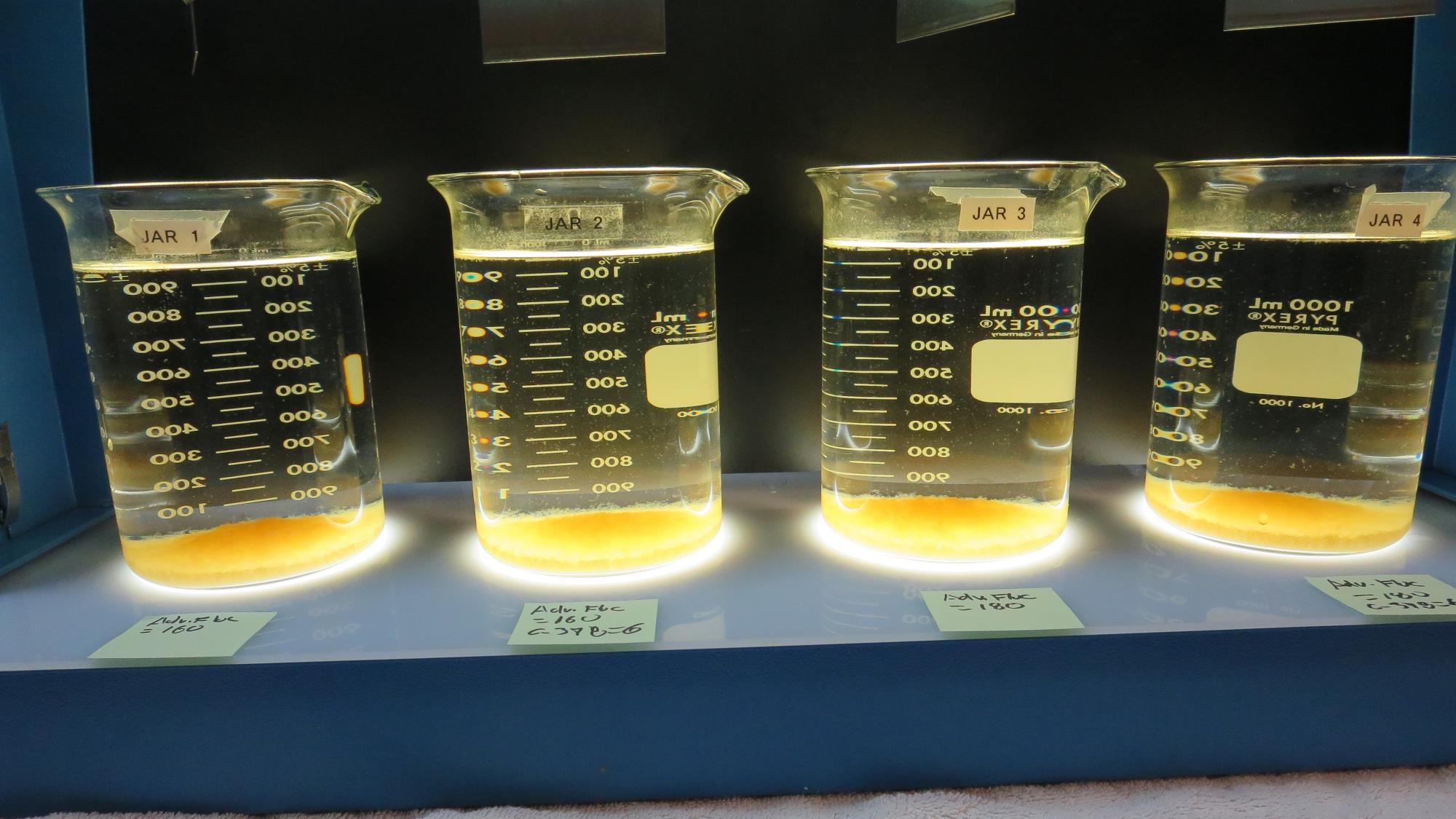 160 mg/L AdvFloc
0.0 mg/L C-378
Filtrate 0.08 NTU
UVT: 91.4%
UVA: 0.038/cm 
UVA Reduction 80.9%
Settled: 0.38 NTU
160 mg/L AdvFloc
6.0 mg/L C-378
Filtrate 0.06 NTU
UVT: 92.3%
UVA: 0.034/cm 
UVA Reduction 82.9%
Settled: 1.0 NTU
180 mg/L AdvFloc
0.0 mg/L C-378
Filtrate 0.08 NTU
UVT: 91.9%
UVA: 0.036/cm 
UVA Reduction 81.9%
Settled: 0.67 NTU
180 mg/L AdvFloc
6.0 mg/L C-378
Filtrate 0.05 NTU
UVT: 92.6%
UVA: 0.033/cm 
UVA Reduction 83.4%
Settled: 0.86 NTU
Jars 37-40: After 25-minutes of settling, settled water turbidity is taken.
Jars 41-44 TestFlash Mix 30 Sec (200 RPM)Floc Mix 5 min (30 RPM)Post-KMnO4 OxidationApplied Coagulants 9800/CatFloc C-378
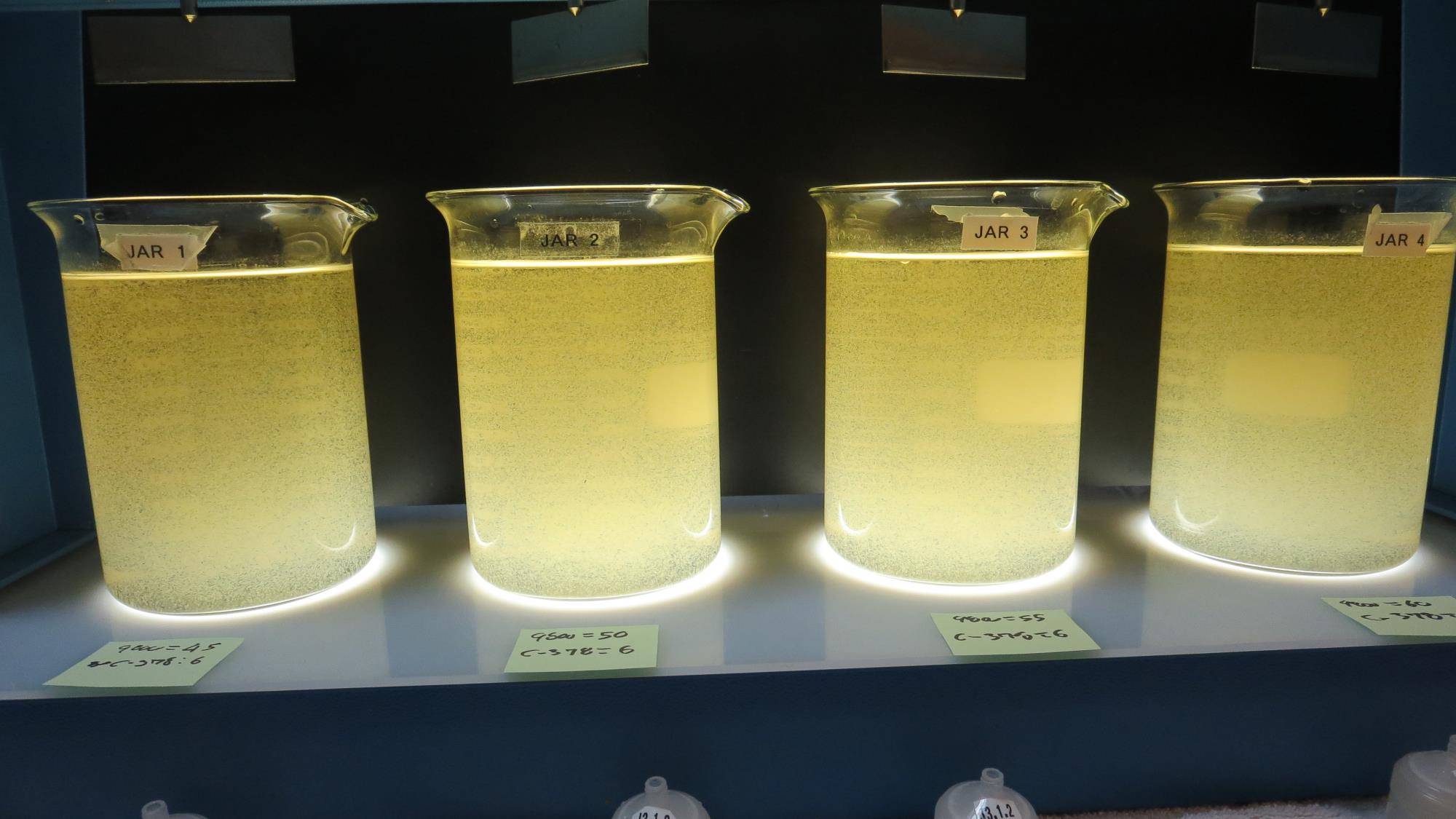 45 mg/L 9800
6.0 mg/L C-378
Filtrate 0.10 NTU
UVT: 90.2%
UVA: 0.044/cm 
UVA Reduction 77.9%
Settled: 2.21 NTU
50 mg/L 9800
6.0 mg/L C-378
Filtrate 0.07 NTU
UVT: 90.7%
UVA: 0.042/cm 
UVA Reduction 78.9%
Settled: 2.57 NTU
55 mg/L 9800
6.0 mg/L C-378
Filtrate 0.06 NTU
UVT: 91.3%
UVA: 0.039/cm 
UVA Reduction 80.4%
Settled: 2.84 NTU
60 mg/L 9800
6.0 mg/L C-378
Filtrate 0.07 NTU
UVT: 91.4%
UVA: 0.038/cm 
UVA Reduction 80.9%
Settled: 2.67 NTU
Jars 41-44:  End of 5-minute flocculation (30 RPM) duration.
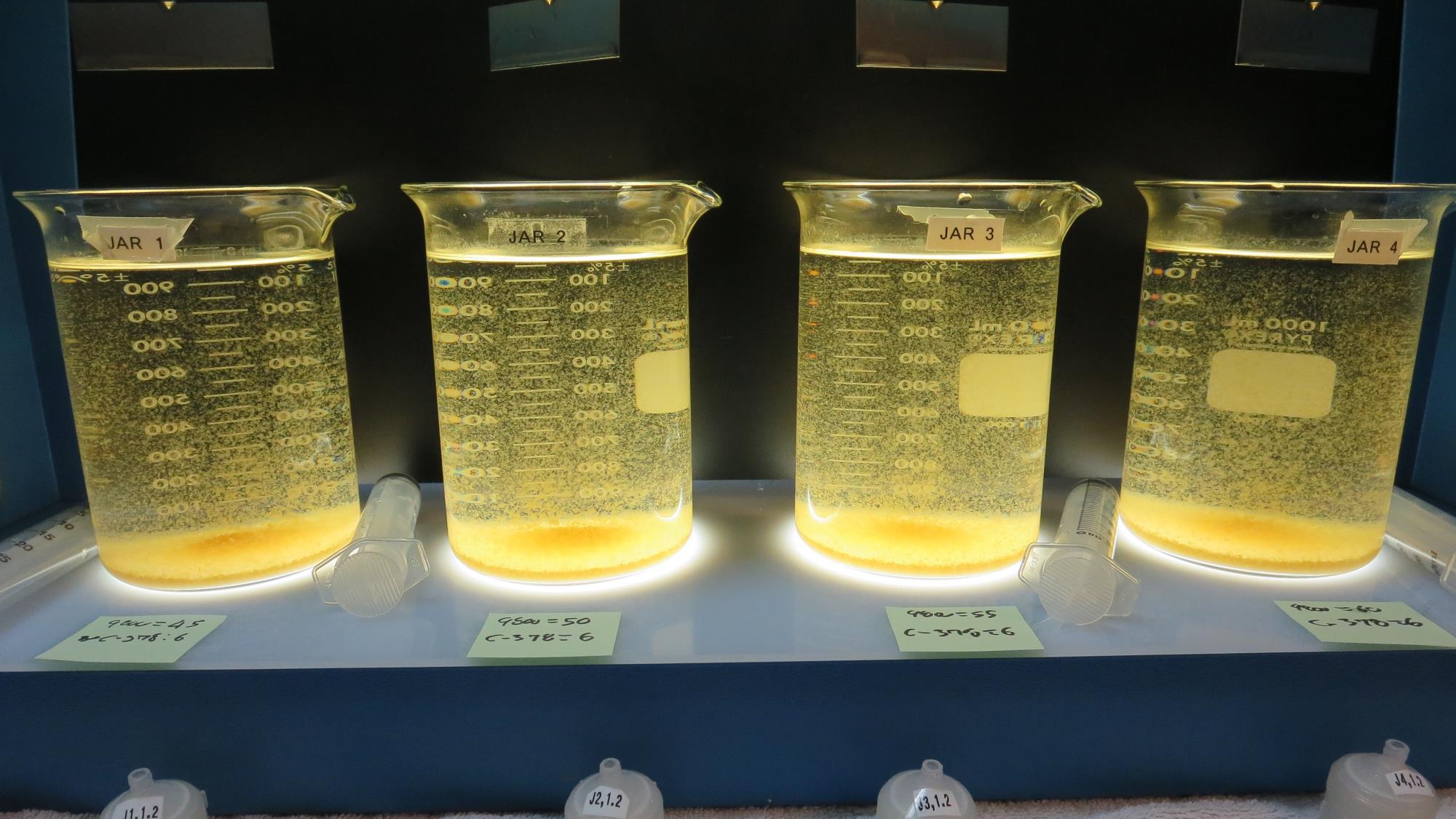 Jars 41-44: After 5 min of settling, 25 mL is syringed for filterability and %UVT/UVA.
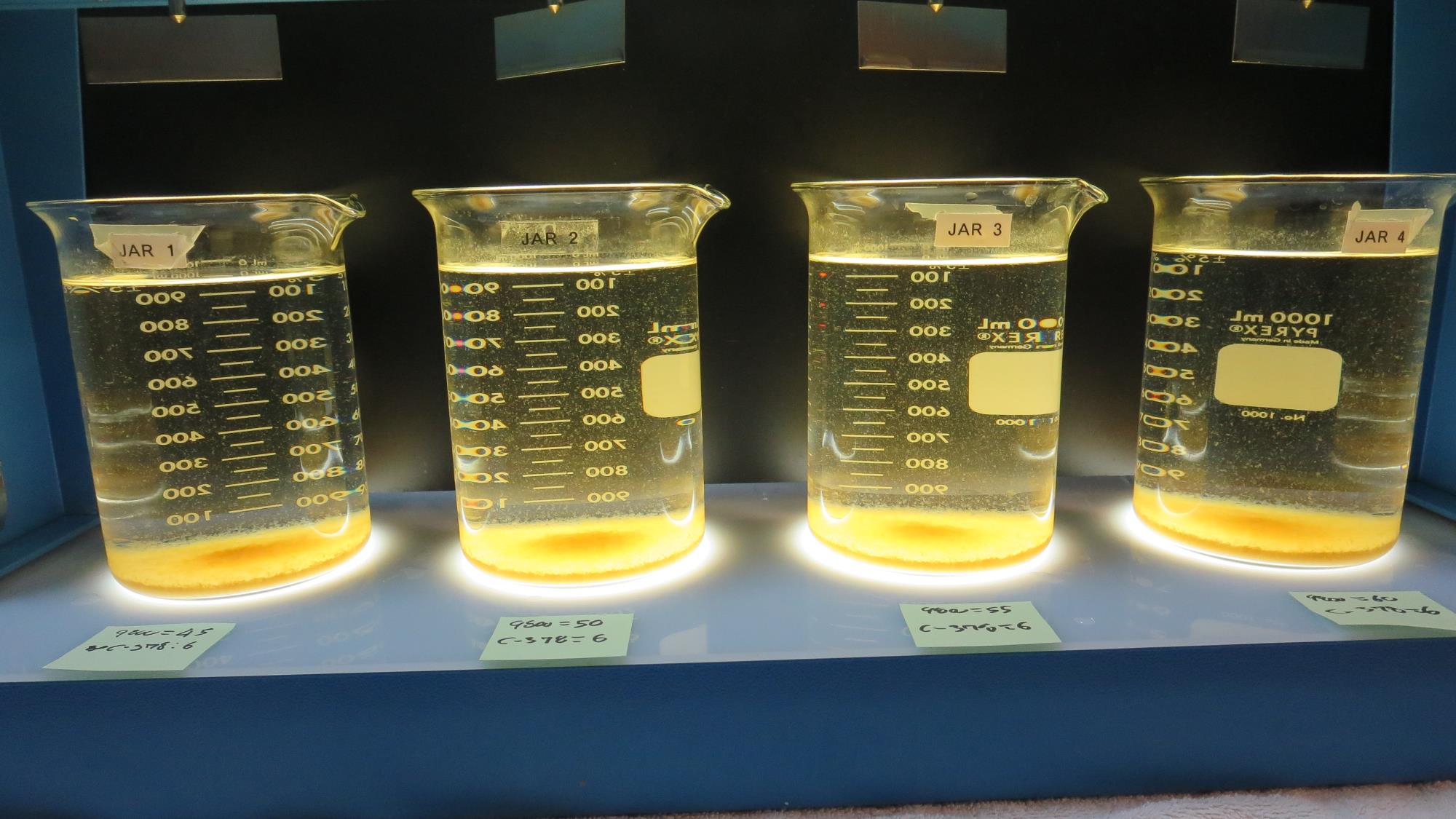 45 mg/L 9800
6.0 mg/L C-378
Filtrate 0.10 NTU
UVT: 90.2%
UVA: 0.044/cm 
UVA Reduction 77.9%
Settled: 2.21 NTU
50 mg/L 9800
6.0 mg/L C-378
Filtrate 0.07 NTU
UVT: 90.7%
UVA: 0.042/cm 
UVA Reduction 78.9%
Settled: 2.57 NTU
55 mg/L 9800
6.0 mg/L C-378
Filtrate 0.06 NTU
UVT: 91.3%
UVA: 0.039/cm 
UVA Reduction 80.4%
Settled: 2.84 NTU
60 mg/L 9800
6.0 mg/L C-378
Filtrate 0.07 NTU
UVT: 91.4%
UVA: 0.038/cm 
UVA Reduction 80.9%
Settled: 2.67 NTU
Jars 41-44: After 25-minutes of settling, settled water turbidity is taken.
Jars 45-48 TestFlash Mix 30 Sec (200 RPM)Floc Mix 5 min (30 RPM)Post-KMnO4 OxidationApplied Coagulants 9800/CatFloc C-378
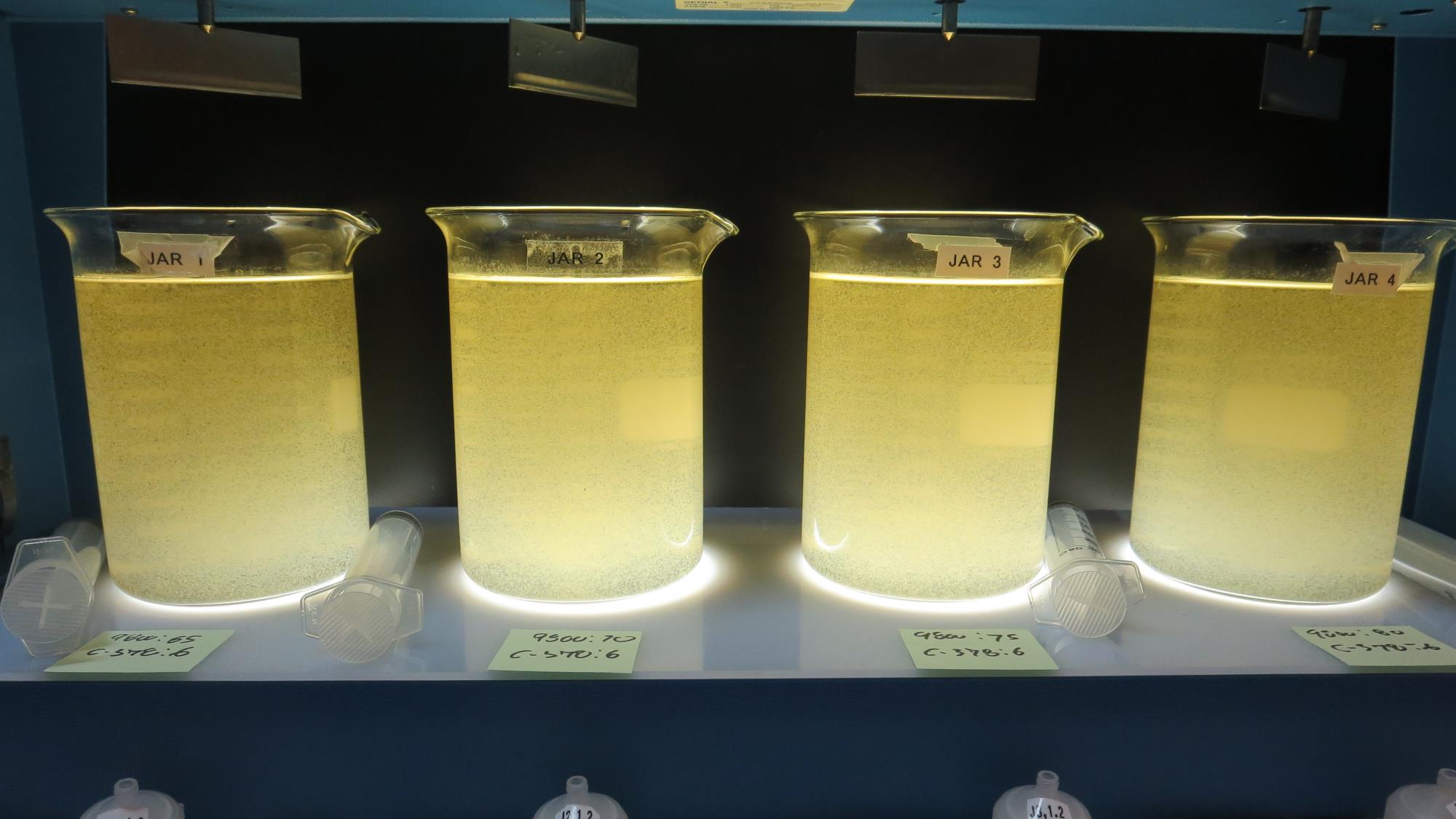 65 mg/L 9800
6.0 mg/L C-378
Filtrate 0.10 NTU
UVT: 90.9%
UVA: 0.041/cm 
UVA Reduction 79.4%
Settled: 2.48 NTU
70 mg/L 9800
6.0 mg/L C-378
Filtrate 0.08 NTU
UVT: 91.5%
UVA: 0.038/cm 
UVA Reduction 80.9%
Settled: 2.54 NTU
75 mg/L 9800
6.0 mg/L C-378
Filtrate 0.07 NTU
UVT: 91.6%
UVA: 0.037/cm 
UVA Reduction 81.4%
Settled: 2.65 NTU
80 mg/L 9800
6.0 mg/L C-378
Filtrate 0.08 NTU
UVT: 91.6%
UVA: 0.037/cm 
UVA Reduction 81.4%
Settled: 2.07 NTU
Jars 45-48:  End of 5-minute flocculation (30 RPM) duration.
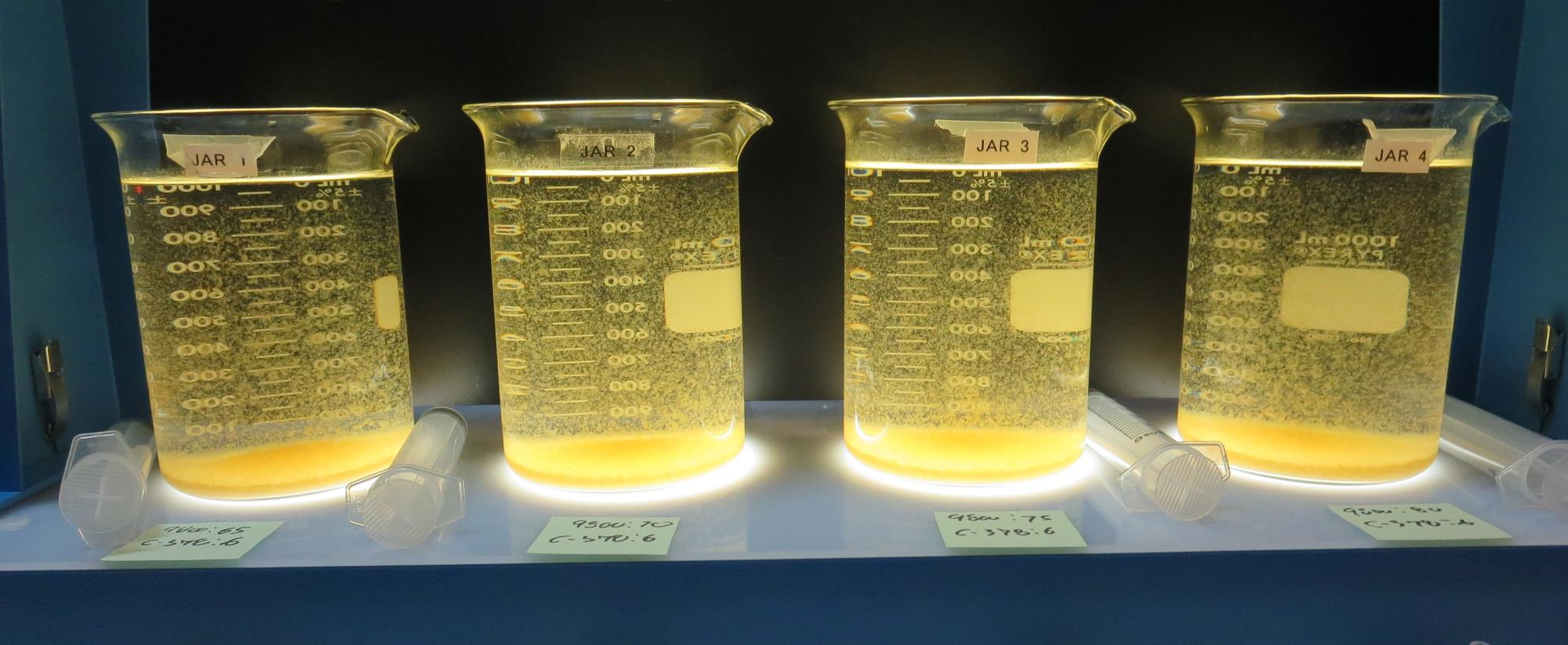 Jars 45-48: After 5 min of settling, 25 mL is syringed for filterability and %UVT/UVA.
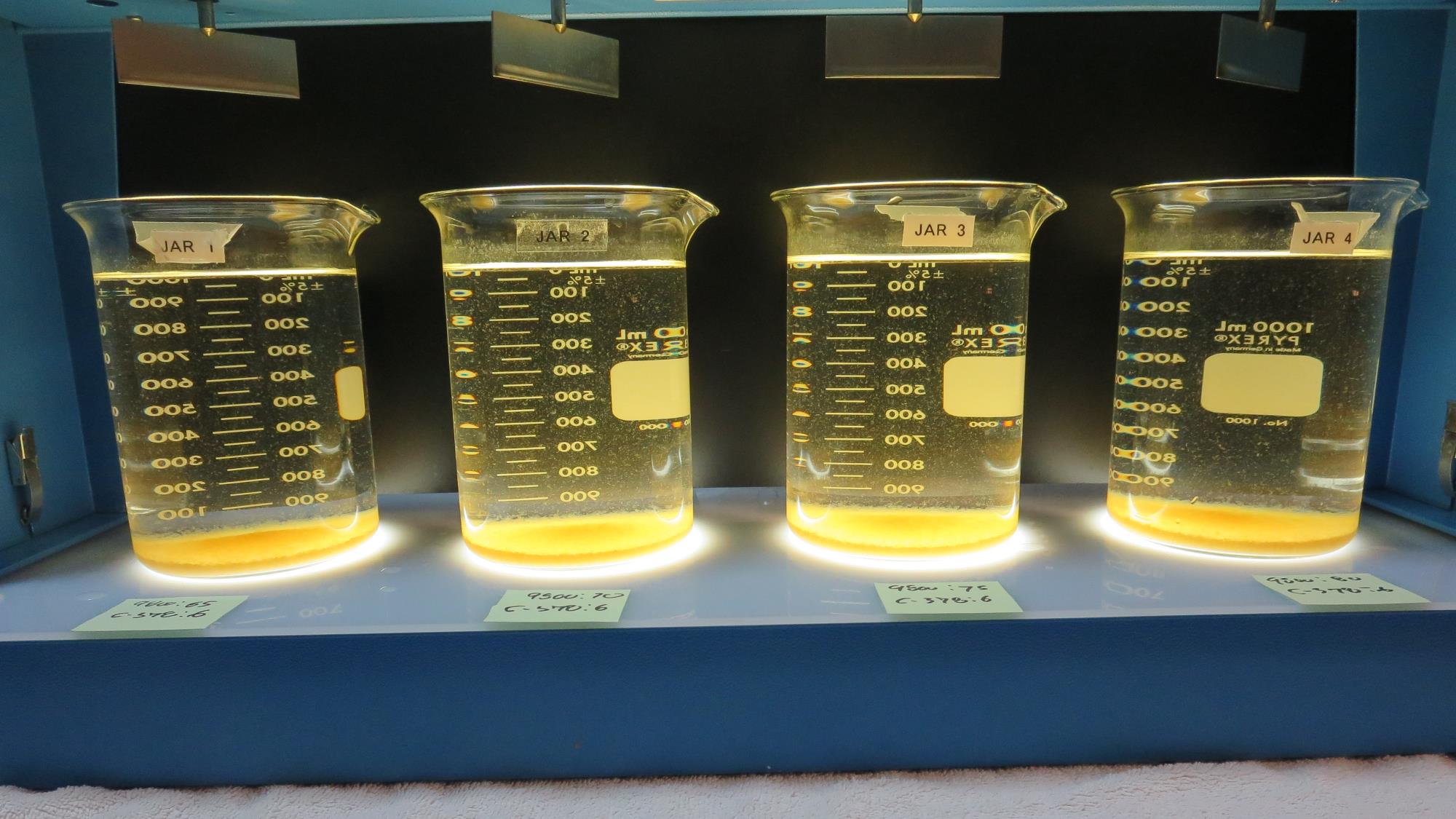 65 mg/L 9800
6.0 mg/L C-378
Filtrate 0.10 NTU
UVT: 90.9%
UVA: 0.041/cm 
UVA Reduction 79.4%
Settled: 2.48 NTU
70 mg/L 9800
6.0 mg/L C-378
Filtrate 0.08 NTU
UVT: 91.5%
UVA: 0.038/cm 
UVA Reduction 80.9%
Settled: 2.54 NTU
75 mg/L 9800
6.0 mg/L C-378
Filtrate 0.07 NTU
UVT: 91.6%
UVA: 0.037/cm 
UVA Reduction 81.4%
Settled: 2.65 NTU
80 mg/L 9800
6.0 mg/L C-378
Filtrate 0.08 NTU
UVT: 91.6%
UVA: 0.037/cm 
UVA Reduction 81.4%
Settled: 2.07 NTU
Jars 45-48: After 25-minutes of settling, settled water turbidity is taken.
Jars 49-52 TestFlash Mix 30 Sec (200 RPM)Floc Mix 5 min (30 RPM)Post-KMnO4 OxidationApplied Coagulants Alum/AdvFloc CTC-00011 9800/CatFloc C-378
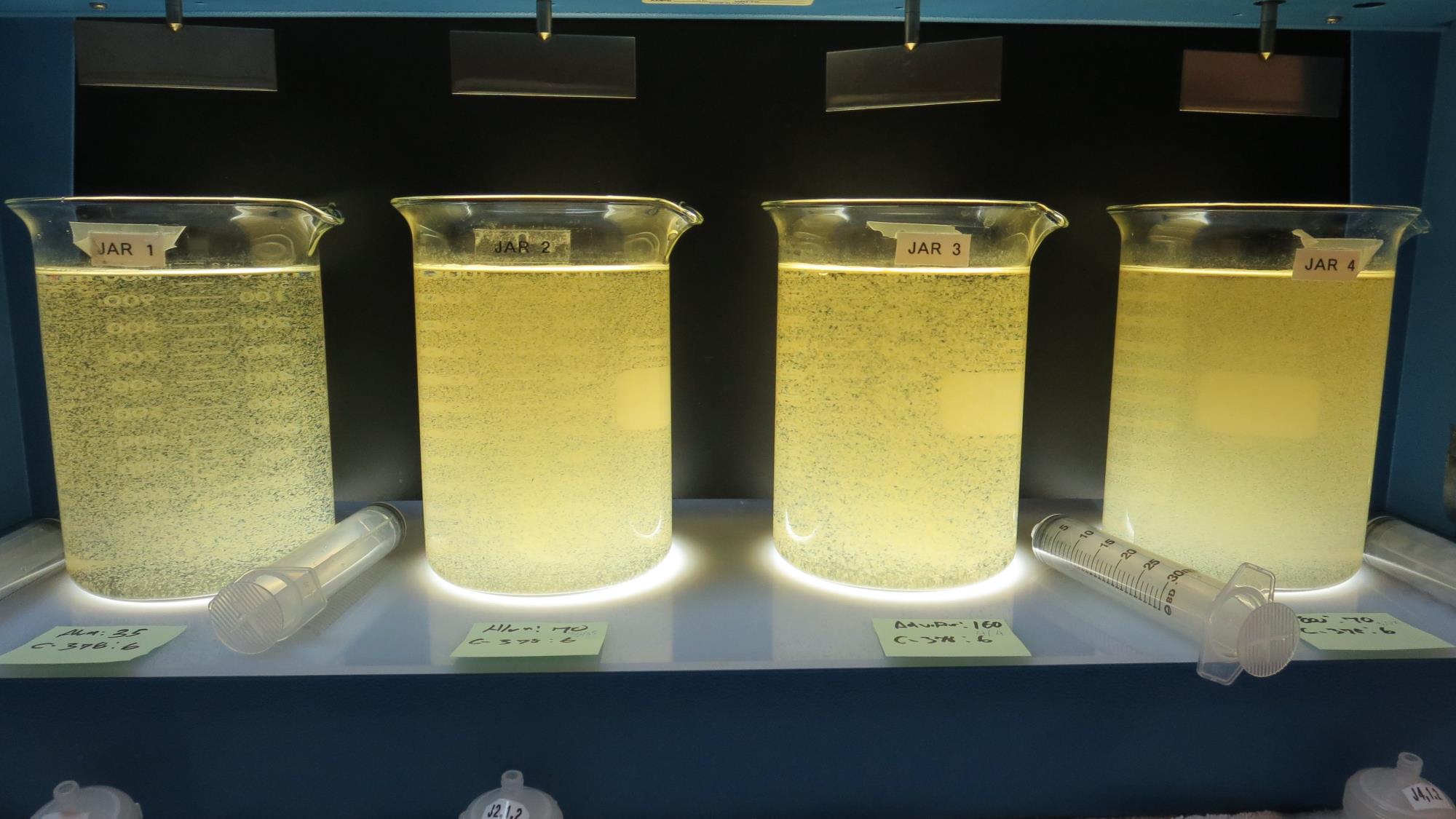 35 mg/L Alum
6.0 mg/L C-378
Filtrate 0.10 NTU
UVT: 87.0%
UVA: 0.060/cm 
UVA Reduction 69.8%
Settled: 3.22 NTU
70 mg/L Alum
6.0 mg/L C-378
Filtrate 0.05 NTU
UVT: 90.7%
UVA: 0.042/cm 
UVA Reduction 78.9%
Settled: 3.45 NTU
160 mg/L AdvFloc
6.0 mg/L C-378
Filtrate 0.05 NTU
UVT: 92.0%
UVA: 0.042/cm 
UVA Reduction 81.9%
Settled: 1.16 NTU
70 mg/L 9800
6.0 mg/L C-378
Filtrate 0.05 NTU
UVT: 91.3%
UVA: 0.039/cm 
UVA Reduction 80.4%
Settled: 2.84 NTU
Jars 49-52:  End of 5-minute flocculation (30 RPM) duration.
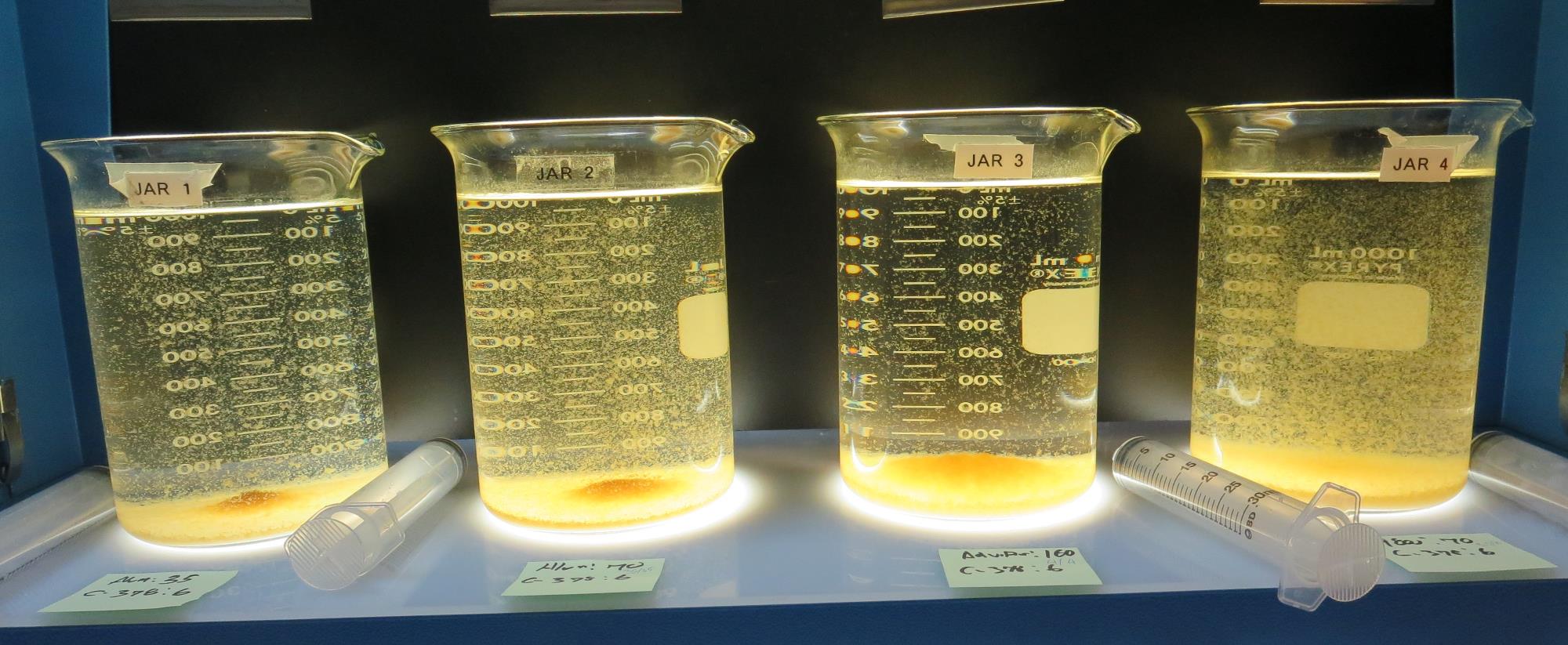 Jars 49-52: After 5 min of settling, 25 mL is syringed for filterability and %UVT/UVA.
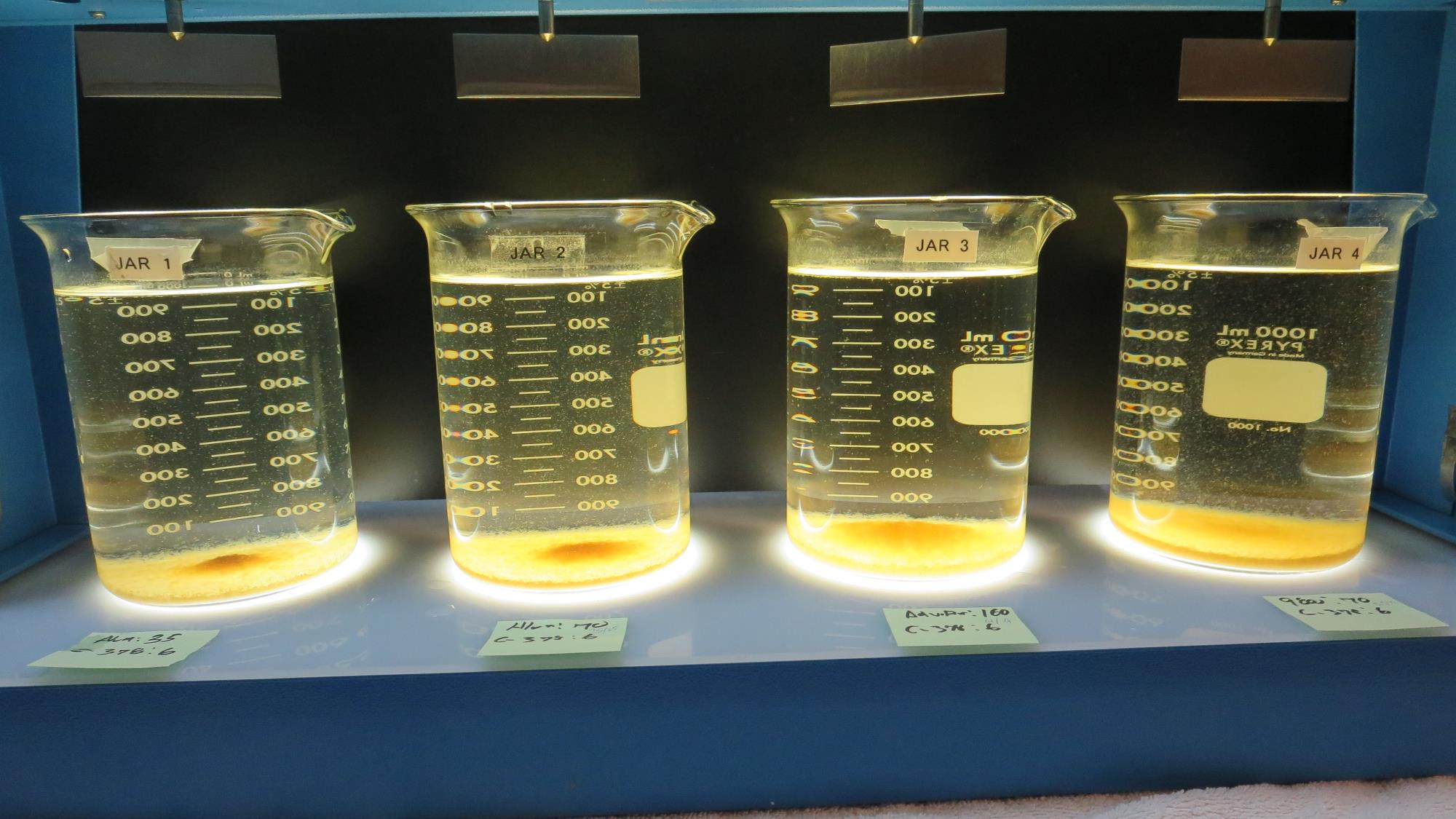 35 mg/L Alum
6.0 mg/L C-378
Filtrate 0.10 NTU
UVT: 87.0%
UVA: 0.060/cm 
UVA Reduction 69.8%
Settled: 3.22 NTU
70 mg/L Alum
6.0 mg/L C-378
Filtrate 0.05 NTU
UVT: 90.7%
UVA: 0.042/cm 
UVA Reduction 78.9%
Settled: 3.45 NTU
160 mg/L AdvFloc
6.0 mg/L C-378
Filtrate 0.05 NTU
UVT: 92.0%
UVA: 0.042/cm 
UVA Reduction 81.9%
Settled: 1.16 NTU
70 mg/L 9800
6.0 mg/L C-378
Filtrate 0.05 NTU
UVT: 91.3%
UVA: 0.039/cm 
UVA Reduction 80.4%
Settled: 2.84 NTU
Jars 49-52: After 25-minutes of settling, settled water turbidity is taken.
Jars 54-56 TestFlash Mix 30 Sec (200 RPM)Floc Mix 5 min (30 RPM)Pre & Post-KMnO4 OxidationApplied Coagulants Alum/AdvFloc CTC-00011 /CatFloc C-378
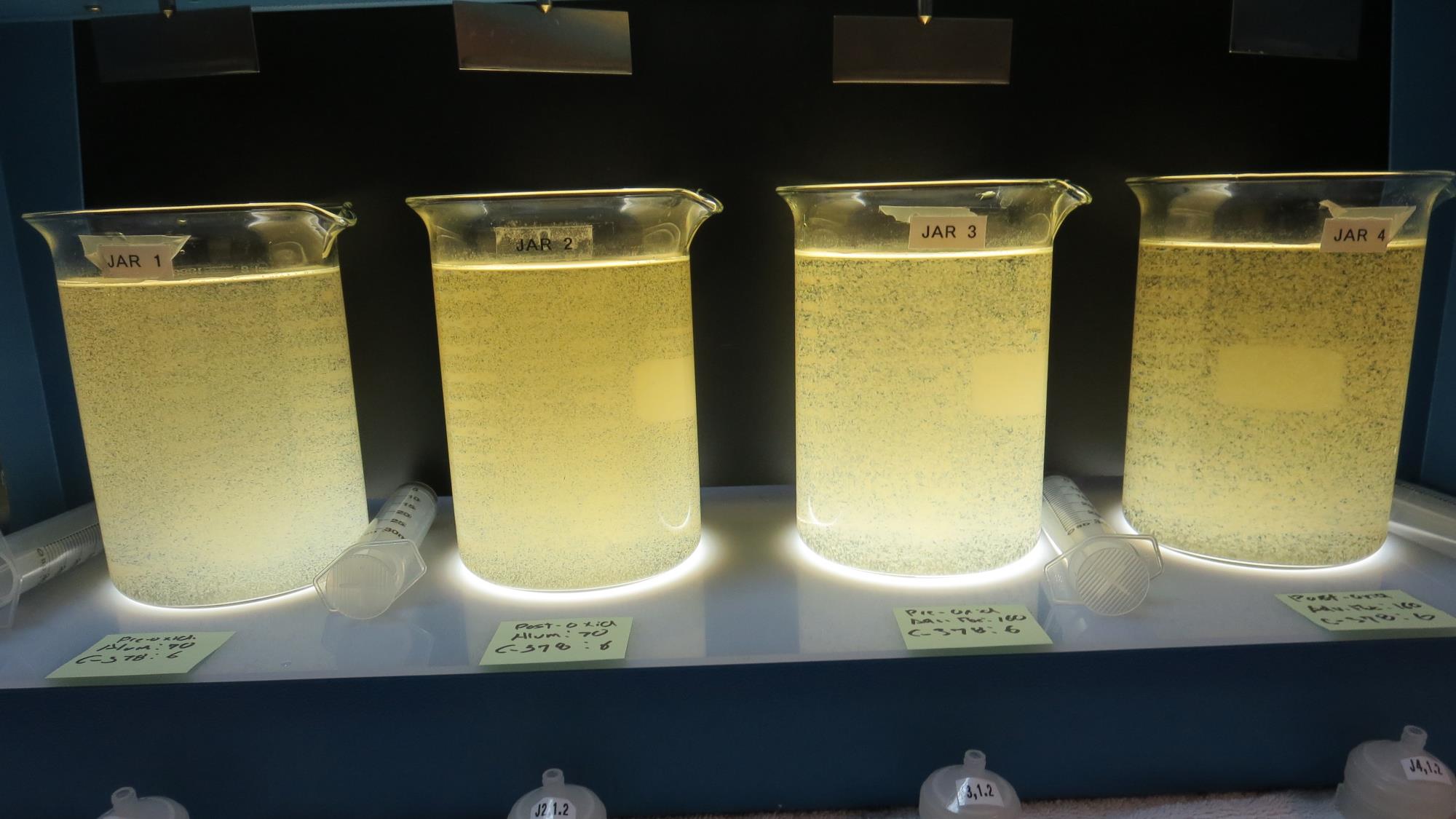 Pre-Oxidation Source
70 mg/L Alum
6.0 mg/L C-378
Filtrate 0.08 NTU
UVT: 89.2%
UVA: 0.049/cm 
UVA Reduction 75.4%
Settled: 6.45 NTU
Post-Oxidation Source
70 mg/L Alum
6.0 mg/L C-378
Filtrate 0.05 NTU
UVT: 90.8%
UVA: 0.042/cm 
UVA Reduction 78.9%
Settled: 3.14 NTU
Pre-Oxidation Source
160 mg/L AdvFloc
6.0 mg/L C-378
Filtrate 0.10 NTU
UVT: 90.8%
UVA: 0.041/cm 
UVA Reduction 79.4%
Settled: 3.69 NTU
Post-Oxidation Source
160 mg/L AdvFloc
6.0 mg/L C-378
Filtrate 0.05 NTU
UVT: 92.1%
UVA: 0.035/cm 
UVA Reduction 82.4%
Settled: 0.96 NTU
Jars 53-56:  End of 5-minute flocculation (30 RPM) duration.
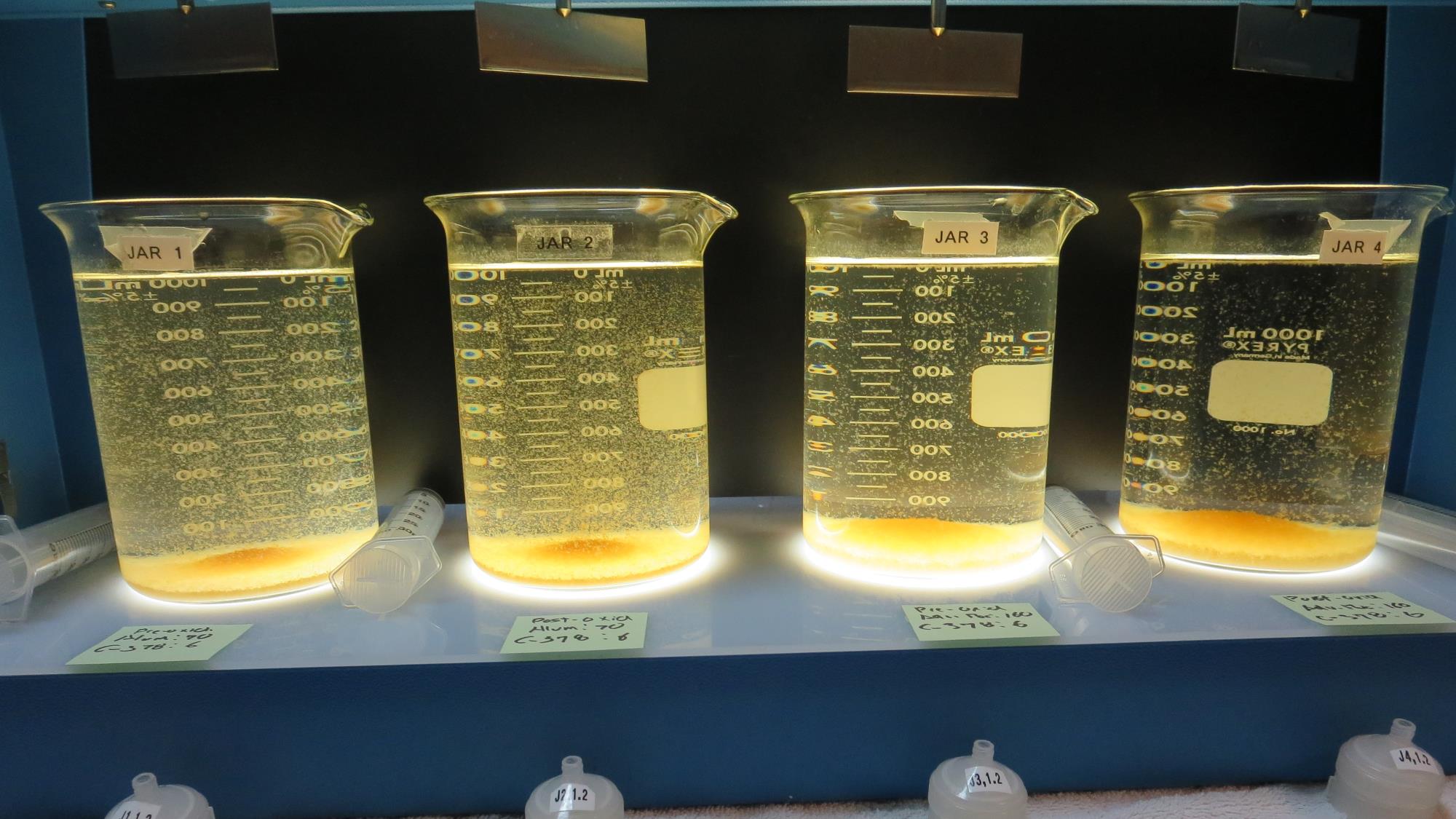 Jars 53-56: After 5 min of settling, 25 mL is syringed for filterability and %UVT/UVA.
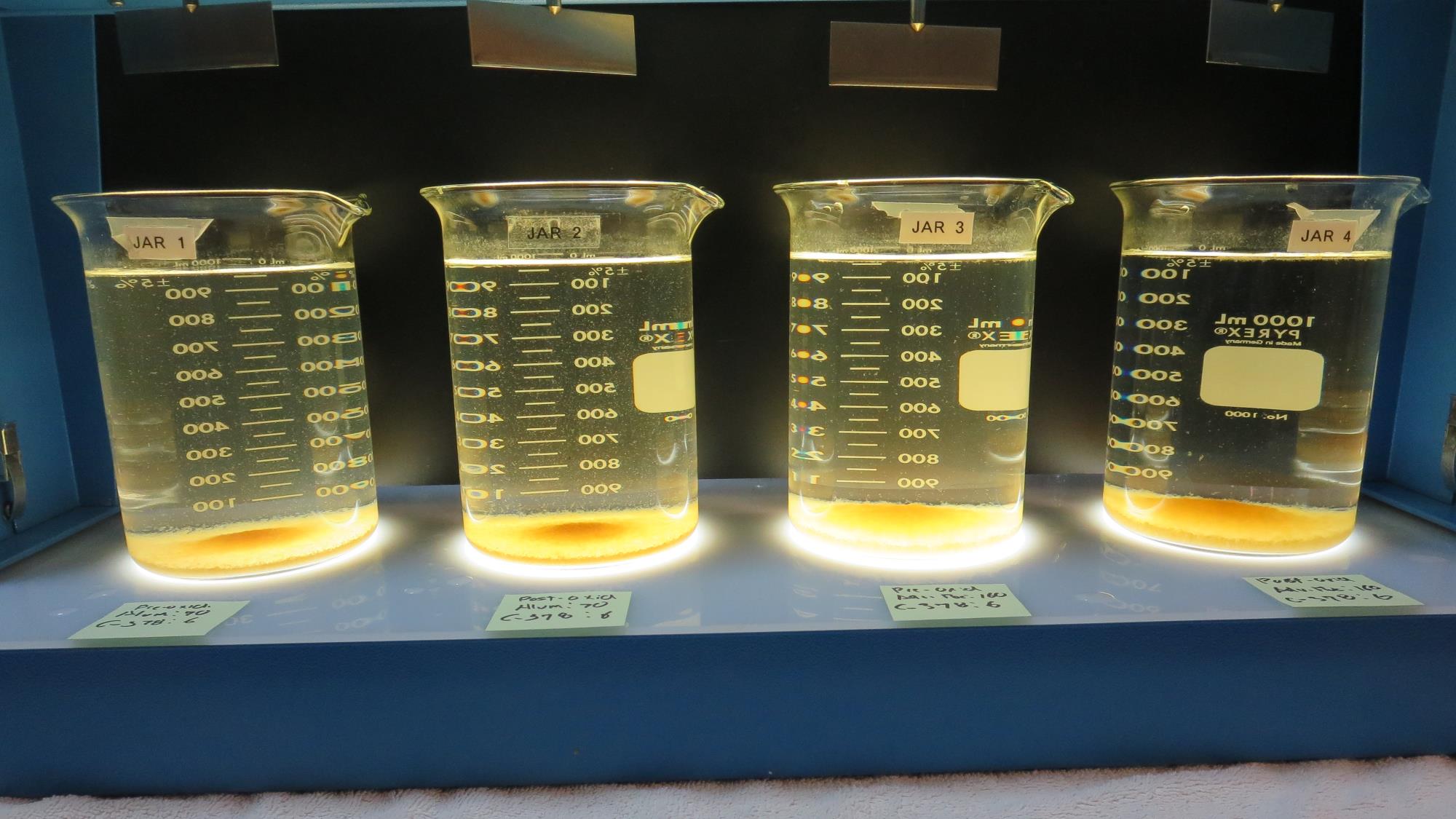 Pre-Oxidation Source
70 mg/L Alum
6.0 mg/L C-378
Filtrate 0.08 NTU
UVT: 89.2%
UVA: 0.049/cm 
UVA Reduction 75.4%
Settled: 6.45 NTU
Post-Oxidation Source
70 mg/L Alum
6.0 mg/L C-378
Filtrate 0.05 NTU
UVT: 90.8%
UVA: 0.042/cm 
UVA Reduction 78.9%
Settled: 3.14 NTU
Pre-Oxidation Source
160 mg/L AdvFloc
6.0 mg/L C-378
Filtrate 0.10 NTU
UVT: 90.8%
UVA: 0.041/cm 
UVA Reduction 79.4%
Settled: 3.69 NTU
Post-Oxidation Source
160 mg/L AdvFloc
6.0 mg/L C-378
Filtrate 0.05 NTU
UVT: 92.1%
UVA: 0.035/cm 
UVA Reduction 82.4%
Settled: 0.96 NTU
Jars 53-56: After 25-minutes of settling, settled water turbidity is taken.
Jar Testing for 1-Liter Jars: Procedures for Most Treatment Plants
Fill jars with source water prior to coagulant injection and set paddle speed at 30 rpm
Add chemicals (i.e., NaOCl, primary coagulant, coagulant aid) to each jar
Flash mix for 15-30 seconds (200 rpm)
Slow mix for 5 minutes (20-30 rpm)
Settled for 5 minutes.   Syringe 25 mL from each jar taken 1-inch below surface (25 mL/12 sec rate)
Filtered through 1.2 um isopore membrane into cuvette drip rate, 15 mL/(50-90 sec)
Measure filtrate turbidity, chlorine residual and %UVT/UVA
Measure settled water turbidity after 25 minutes of total setting
Record all data
Jar TestFilterability Test Equipment
Turbidity Instrument

Syringe w/Luer-Lock Tip, 30 cc 
(part#: 2225800, by Hach)

Swinnex Filter Holder, 25 mm                                   (part#: SX0002500)

Isopore Membrane Filter, 1.2 um absolute 
pore size, 
Φ= 25 mm , thickness: 24 um, 
hydrophilic polycarbonate membrane
(part #: RTTP02500)

Go to Sigma-Aldrich for laboratory supplies  http://www.sigmaaldrich.com/united-states.html
Isopore Membrane Information
Isopore Membrane Background Information
The Isopore membrane is a polycarbonate, track-etched screen filter recommended for all analyses in which the sample is viewed on the surface of the membrane. The Isopore membrane is composed of polycarbonate film, which has a smooth, glass-like surface for clearer sample observation. The unique manufacturing process of the membrane ensures a precise pore diameter and a consistent pore size for accurate separation of samples by size. Matched-weight filters are not usually required because of low, constant tar and ash weights.Features & Benefits:Membrane structure retains particles on the surface, simplifying counting and analysis
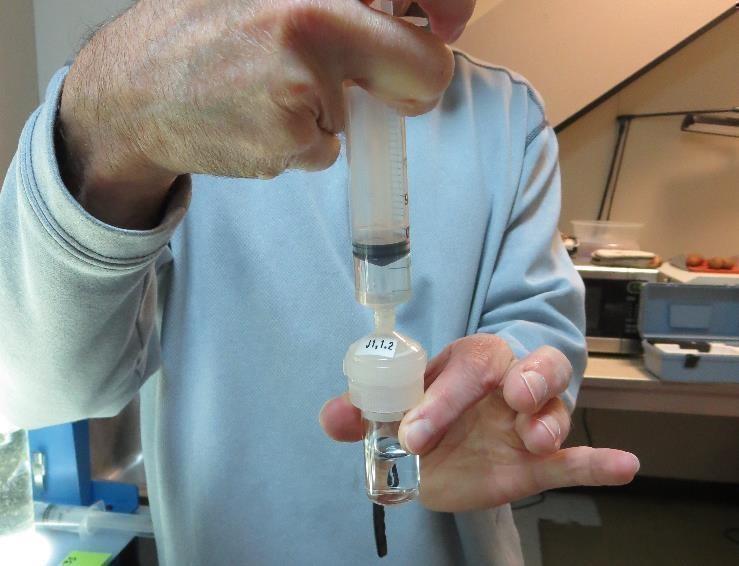 Jar Test - Filterability Test
Syringe ~ 25 mL from jar (after 5-minutes of settling)
Filter-to-waste 3-5 mL
Filter directly into clean cuvette
Measure turbidity 
Note: Take several readings before recording final NTU results.  Micro bubbles can adhere to glass causing false NTU readings.  To remove bubbles, tilt cuvette up to 90 degrees.
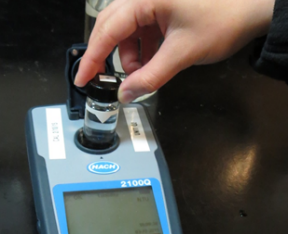 Contact
Guy Schott, P.E.
State Water Resources Control Board
Division of Drinking Water
Santa Rosa, CA
Go to Stock Solution/Dose calculations/Jar Test Results for tools to download
www.waterboards.ca.gov/drinking_water/programs/districts/mendocino_district.html
Email: Guy Schott - Guy.Schott@waterboards.ca.gov
Office Number: 707-576-2732
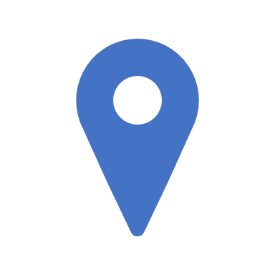